МБДОУ д/сад №10               «Солнышко»
Проект
«Хочу быть здоровым»

С применением здоровьесберегающих технологий


Воспитатель : Скворцова Н.В.


2013 год.
« Забота о здоровье — это важнейший труд воспитателя. От жизнерадостности, бодрости детей зависит их духовная жизнь, мировоззрение, умственное развитие, прочность знаний, вера в свои силы» 
В. А. Сухомлинский
«Здоровье – это главное жизненное благо».
Януш Корчак.
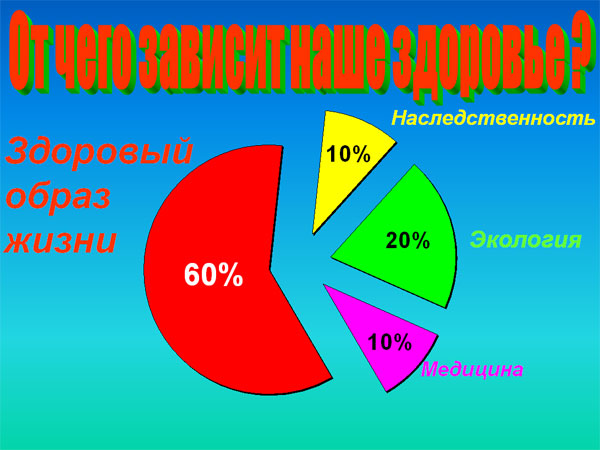 Здоровье - это состояние полного физического, психического 
и социального благополучия, а не просто отсутствие болезней или
 физических дефектов.
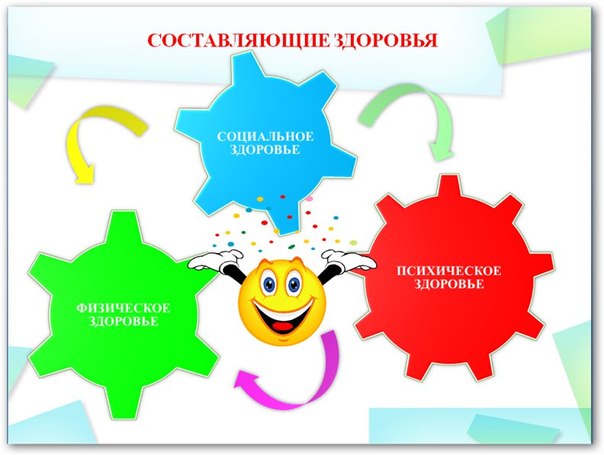 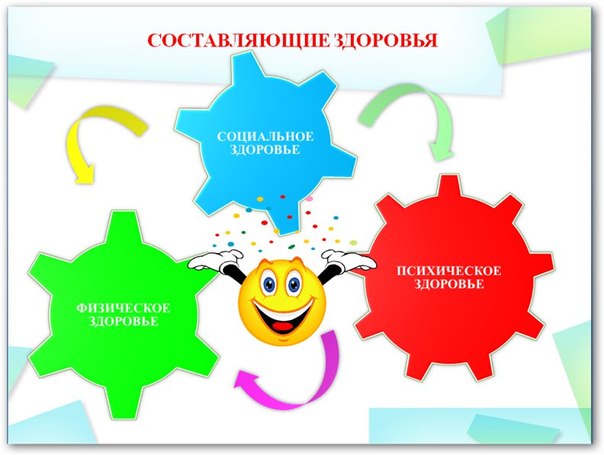 Диаграмма показателей уровня физического развития детей на начало года
Средний уровень 88,8%
В группе 14 человек.
Было обследовано 9 человек.
Высокий уровень  -  11,1%
Средний уровень   -  88.8%
Низкий уровень  -  0%
Основные причины, мешающие родителям уделять большее внимание здоровью детей.
Дефицит времени вследствие высокой профессиональной занятости
Основные причины, мешающие родителям уделять большее внимание здоровью детей
Отсутствие специальных знаний и умений
Недостаточный уровень материальной обеспеченности
Цель проекта: сохранение и укрепление здоровья детей через систему оздоровительных мероприятий.
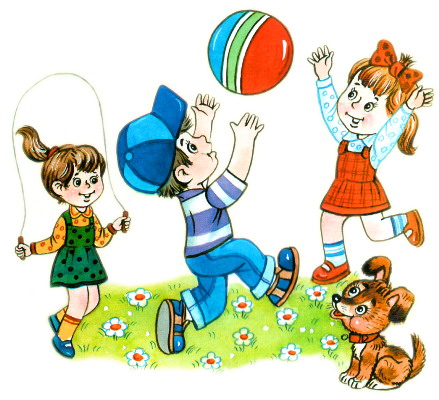 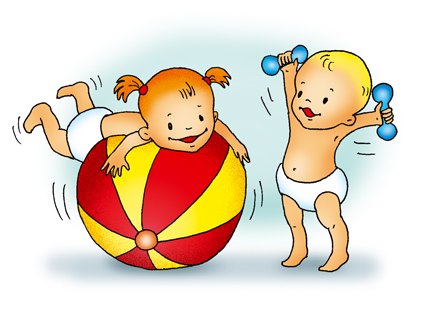 Задачи проекта:
Дать первоначальные простейшие представления о ЗОЖ.
   
Формировать первоначальные представления о себе, как человеке, об элементарном значении каждого органа для нормальной жизнедеятельности.

Воспитывать у детей привычку к аккуратности и чистоте, формировать культурно-гигиенические навыки и навыки самообслуживания.

Создать условия для благотворного физического развития детей.

Повысить педагогическую компетентность родителей по вопросу сохранения и укрепления здоровья детей.
Условия  для  реализации  проекта
I этап – Подготовительный
Задачи этапа:
Диагностика физического развития детей
Разработка проекта «Хочу быть здоровым»
Изготовление оборудования
Подбор и изучение материала
Привлечение внимания родителей к проблеме оздоровительной работы с детьми
II этап – Основной  реализация проекта.
I блок – «Я - человек»
II блок – «Я расту здоровым»
III блок – «Уроки Мойдодыра»
Интеграция образовательных областей
Здоровье
(беседа, игры-релаксации, музыкотерапия, прогулки)
Коммуникация
(беседа, чтение х.л.)
Социализация
     (игры)
Проект 
«Хочу быть здоровым»
Физическая культура
(НОД, гимнастики)
Безопасность
(ситуативные разговоры, беседы)
Познание
(беседа, д/игры, рассматривание иллюстраций)
I блок – «Я – человек»
Цель – формирование представлений о себе, как отдельном человеке; о значении каждого органа для нормальной жизнедеятельности: глаза – смотреть, уши – слышать, носик – нюхать, язычок – пробовать (определять) на вкус, ручки – хватать, держать и т.д.
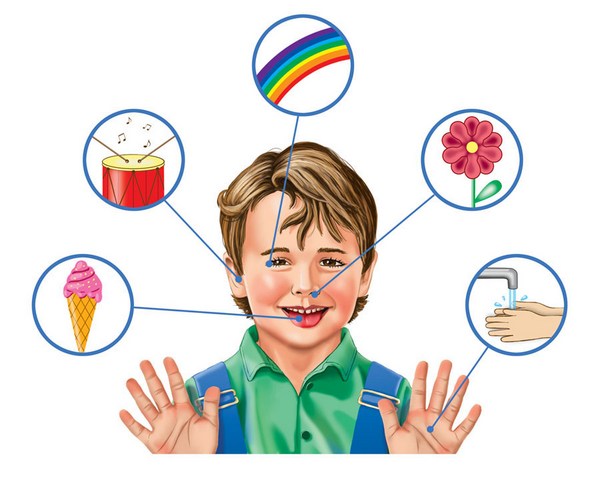 Упражнения «Покажи части тела»
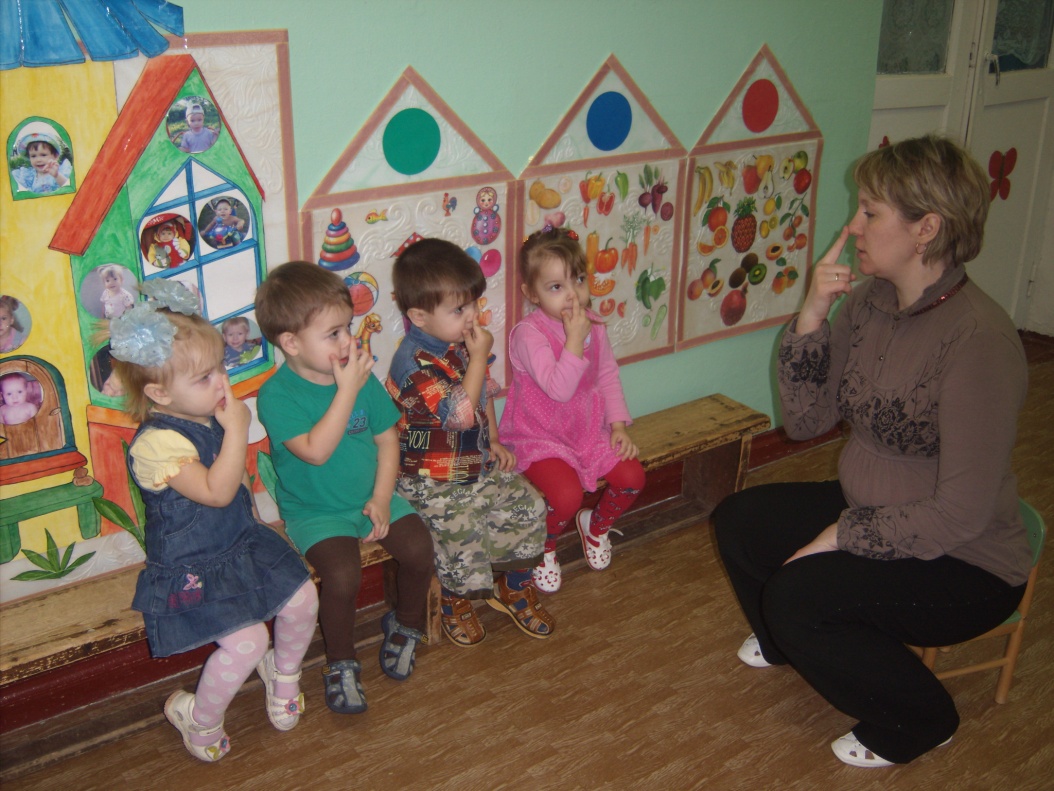 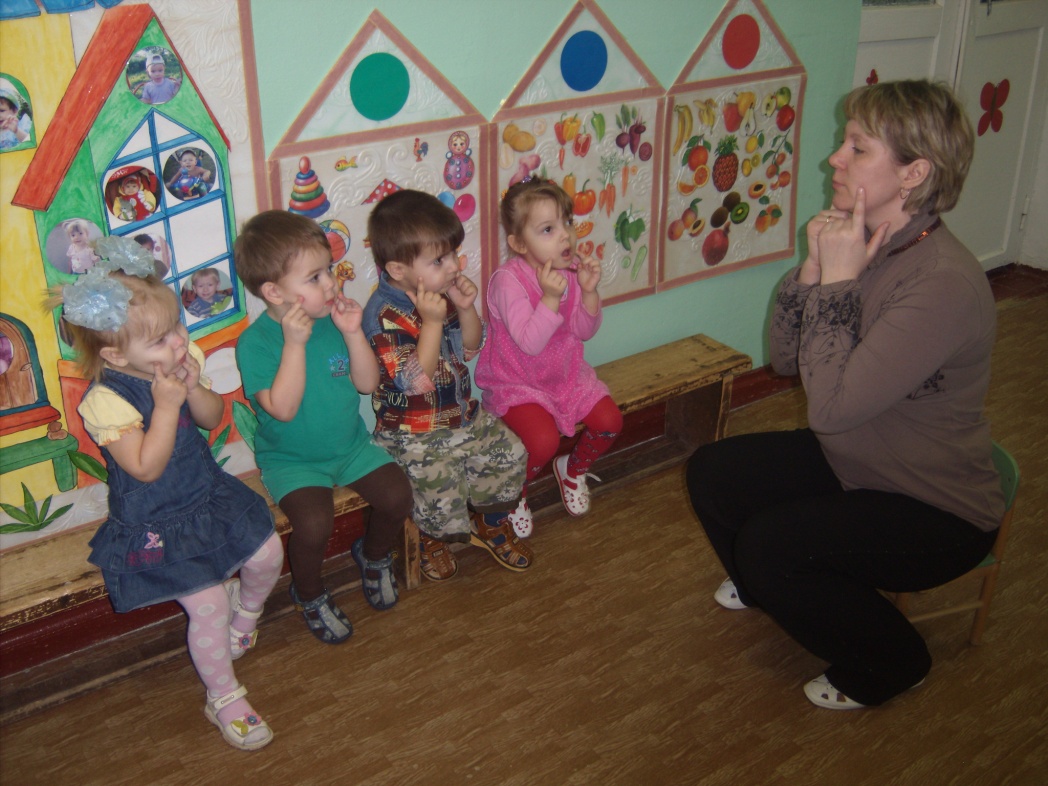 Рассматривание иллюстраций
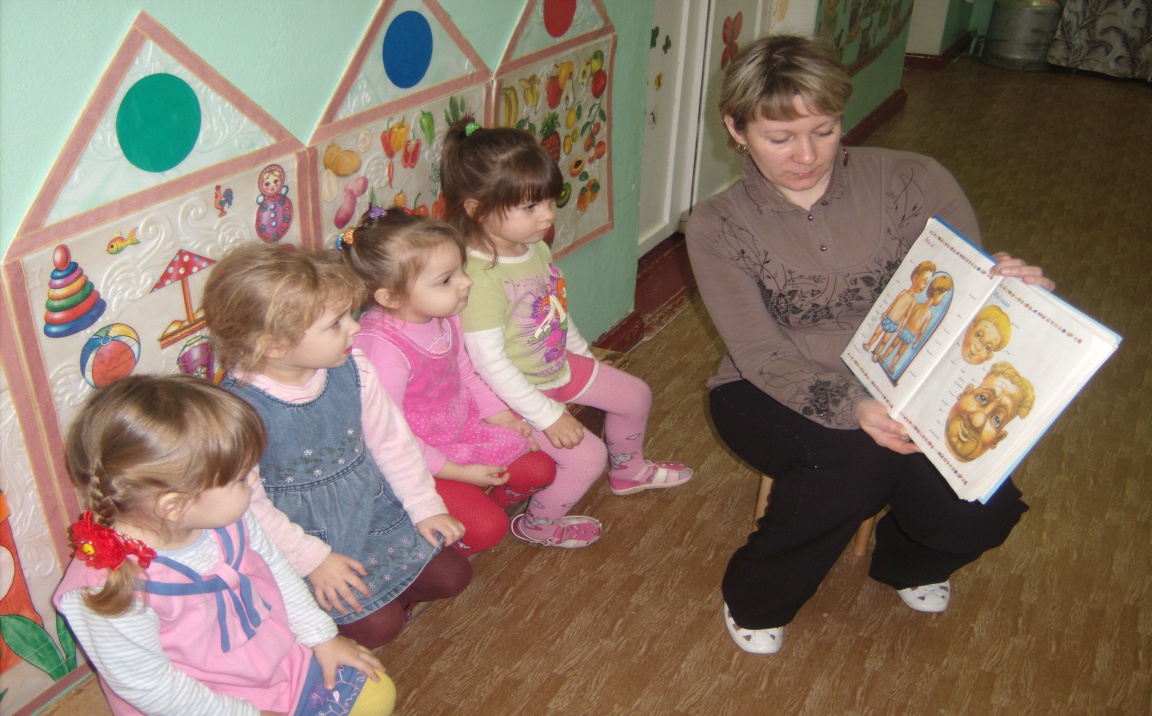 Д/и «Что есть у куклы?»
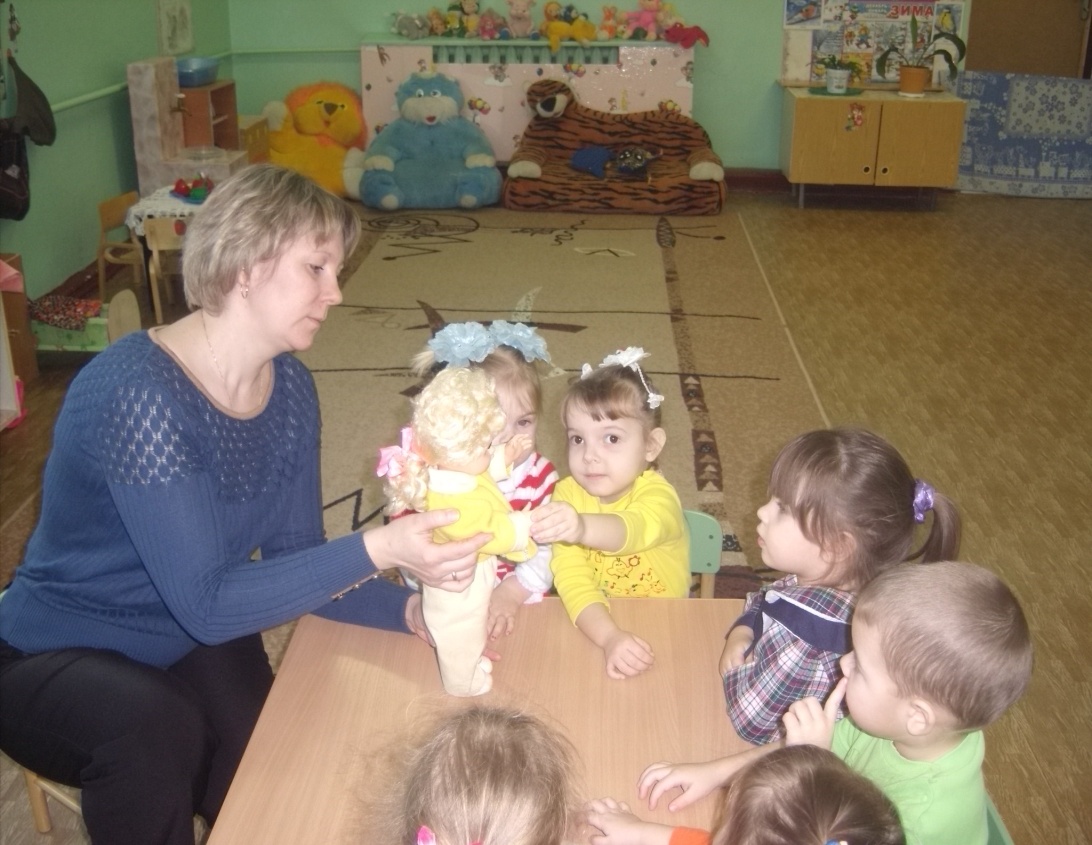 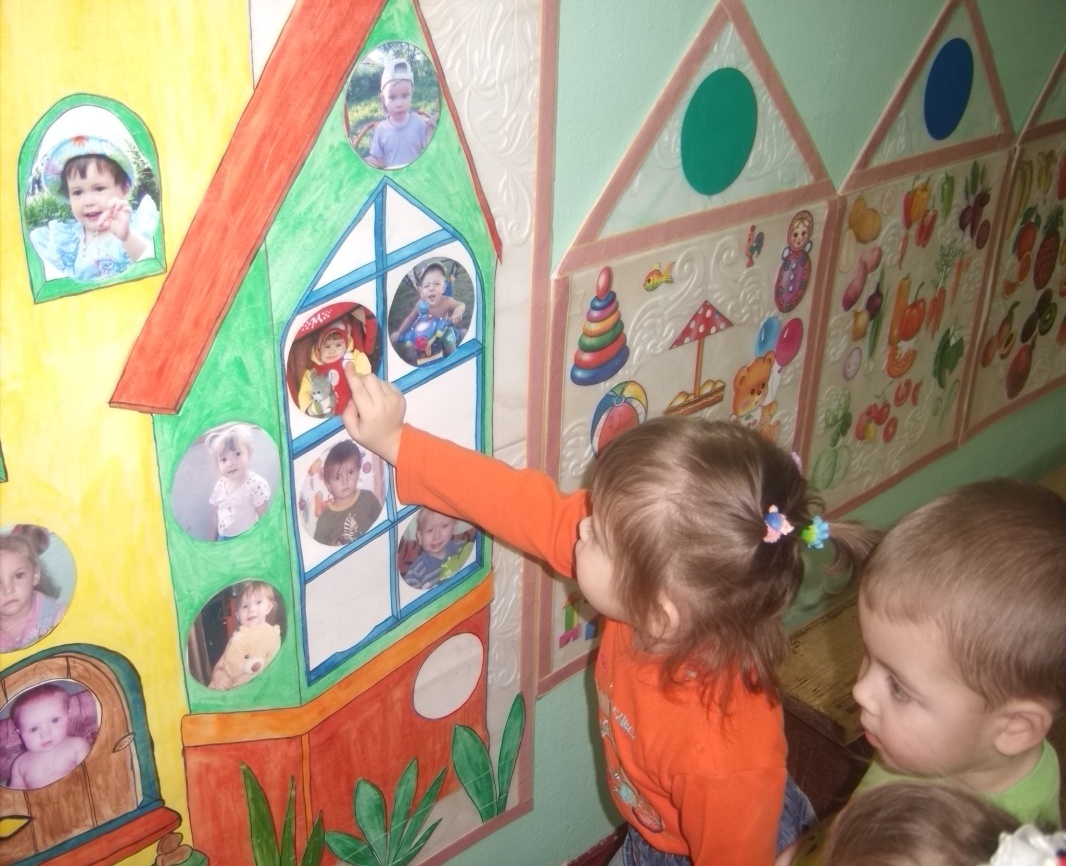 Игра – релаксация «Дай ладошечку, моя крошечка…»
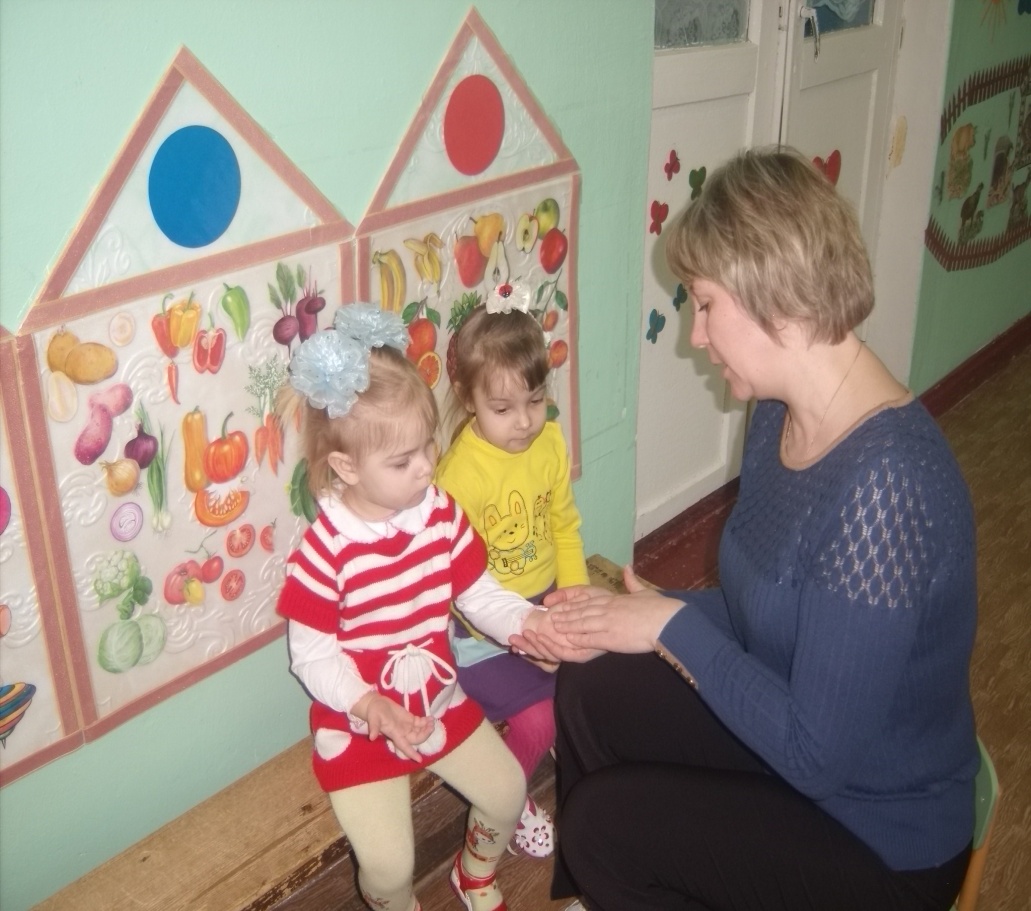 Рассматривание фотографий
II блок – «Я расту здоровым»
Цель – формирование у детей представления о необходимости заботы о своем здоровье, правильном питании, двигательной активности (с применением здоровьесберегающих технологий).
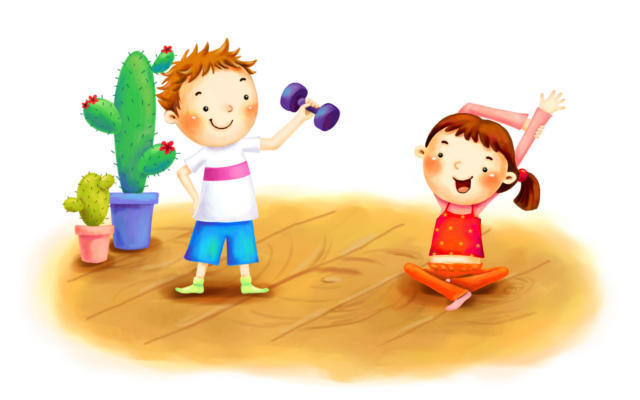 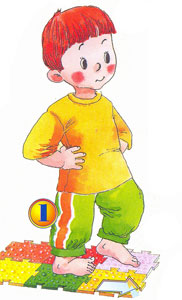 Здоровьесберегающая технология - это система мер, включающая взаимосвязь и взаимодействие всех факторов образовательной среды, направленных на сохранение здоровья ребенка на всех этапах его обучения и развития.
Утренняя гимнастика
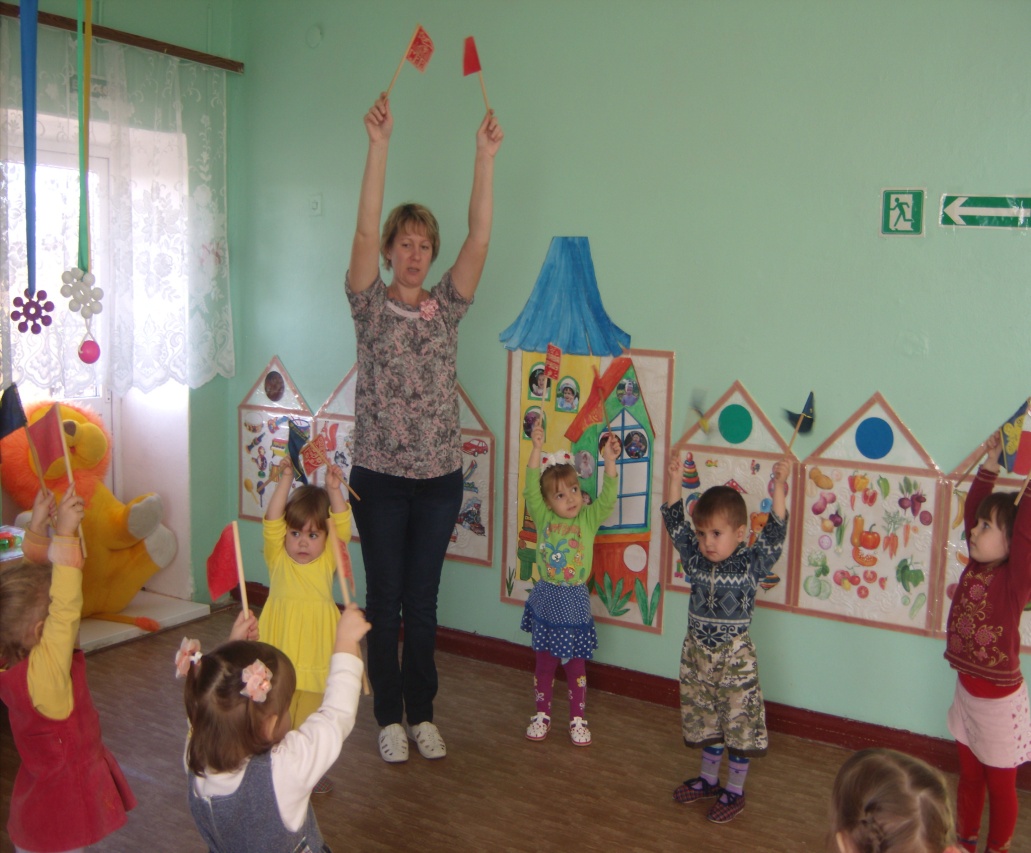 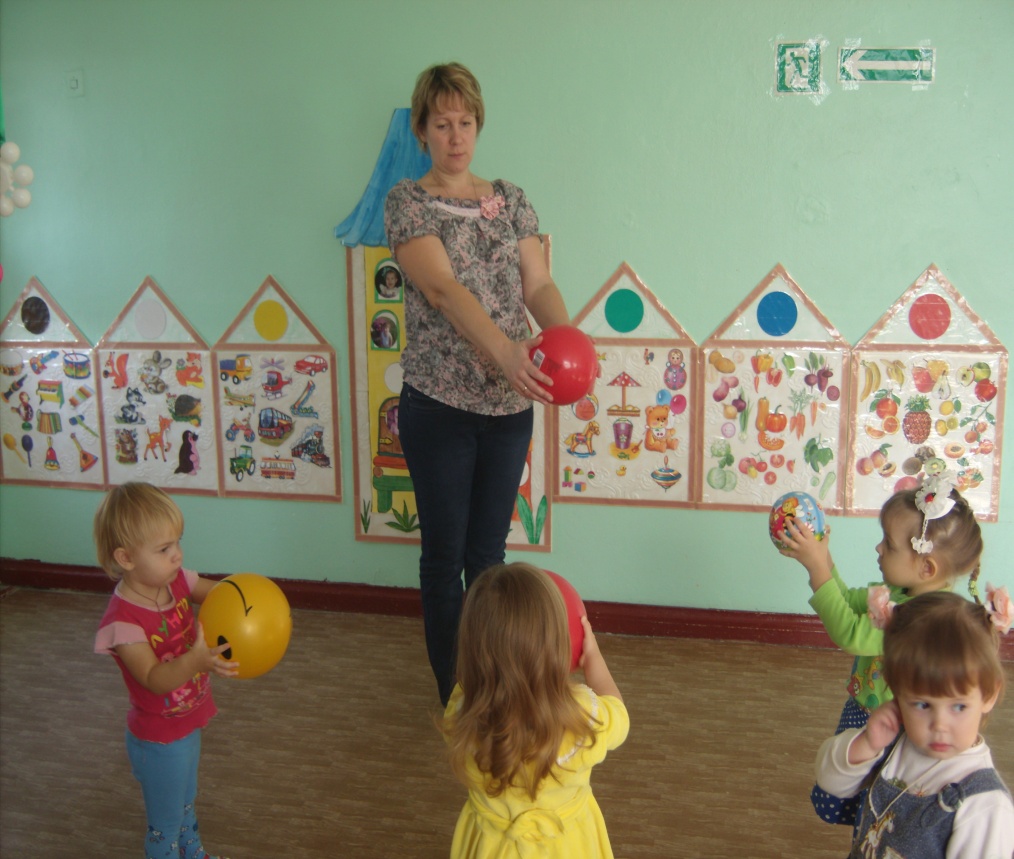 Бодрящая гимнастика после сна – разминка в кроватках
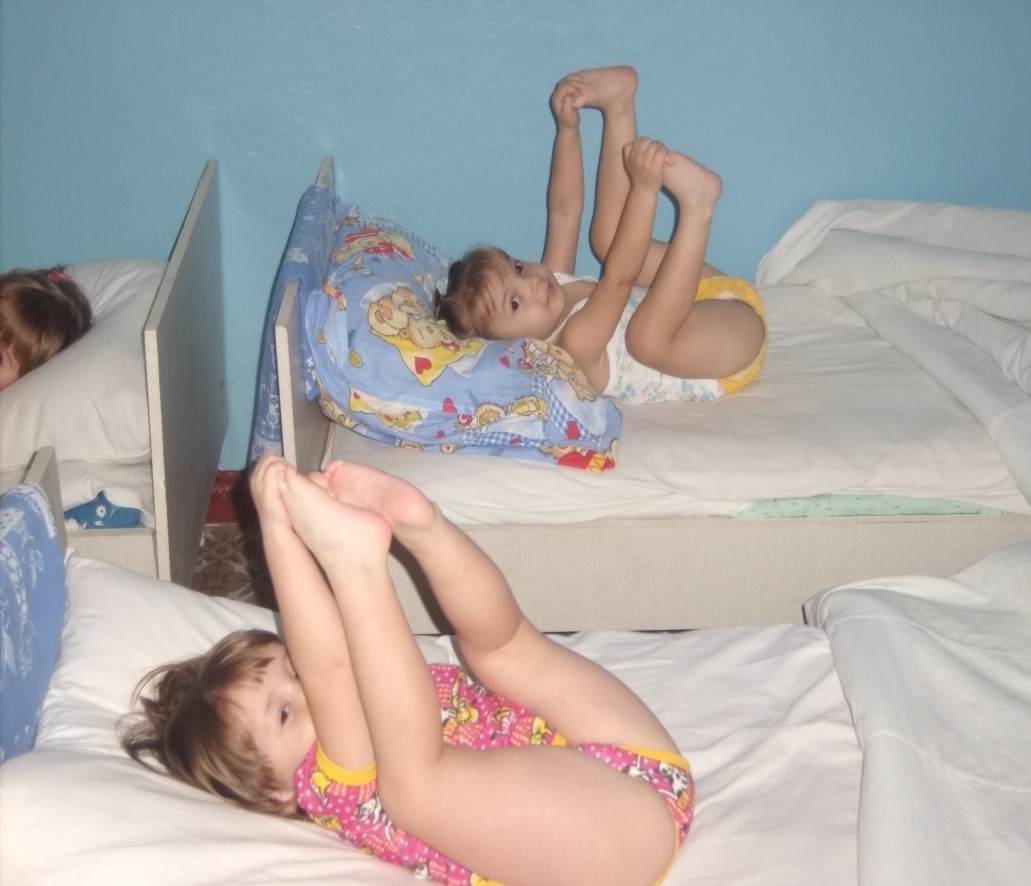 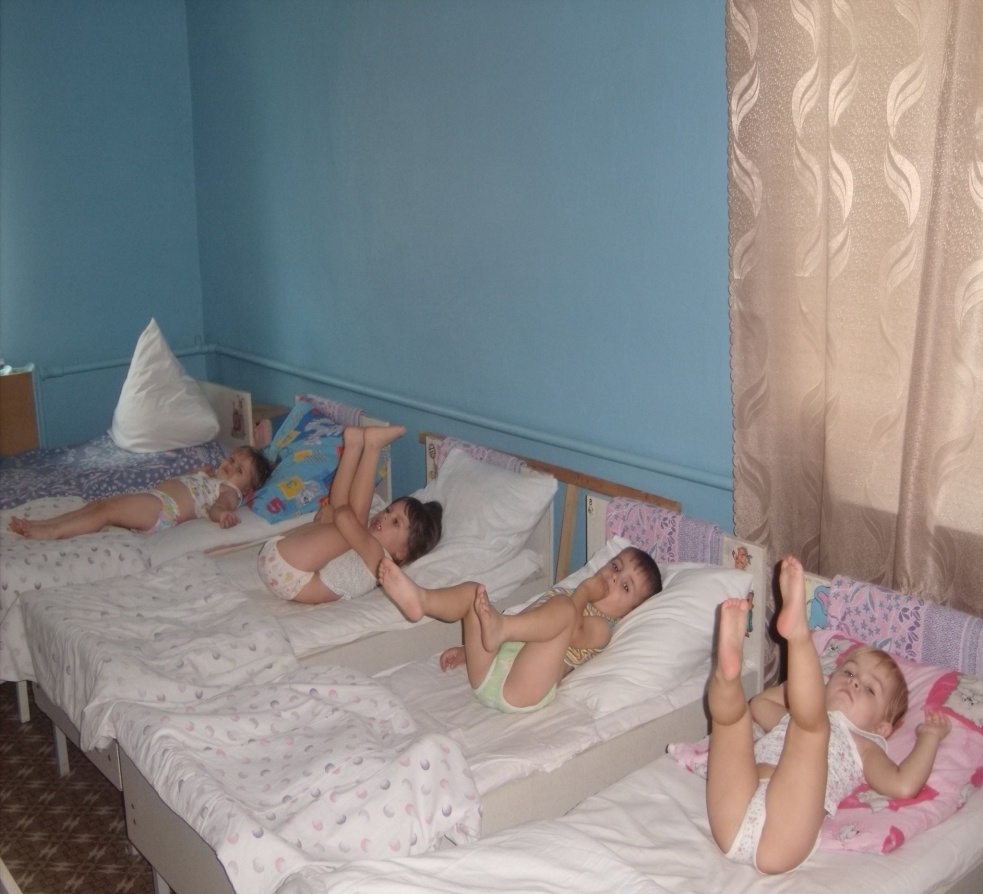 Хождение по массажным дорожкам
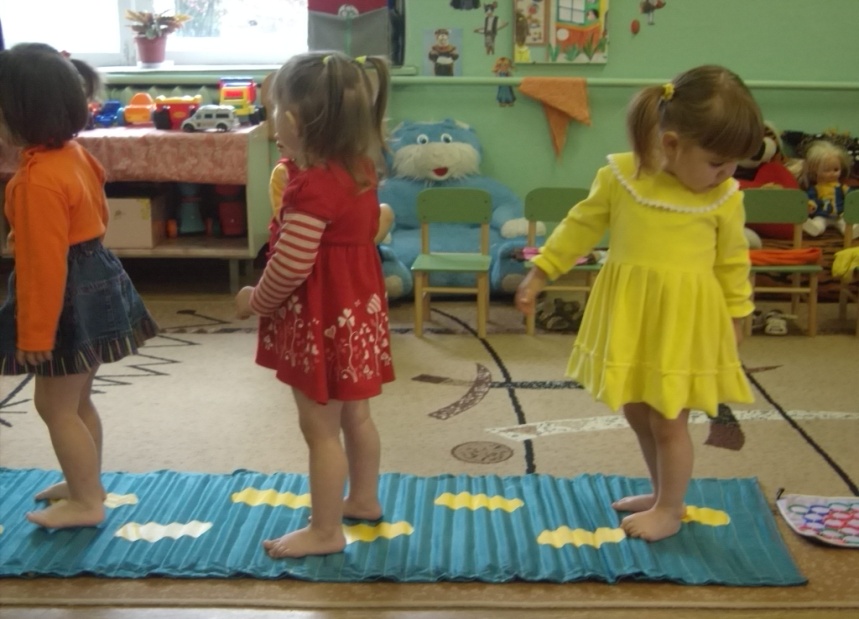 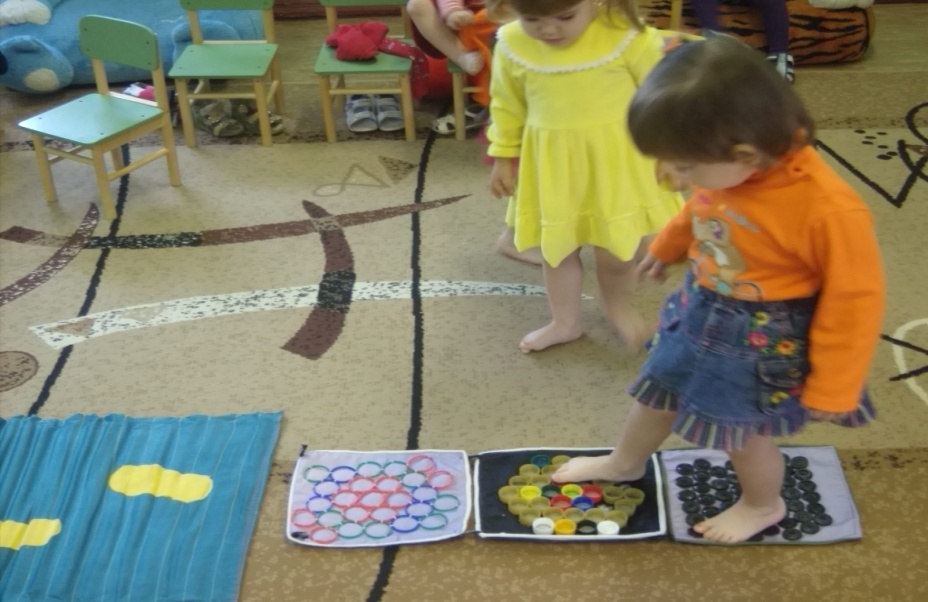 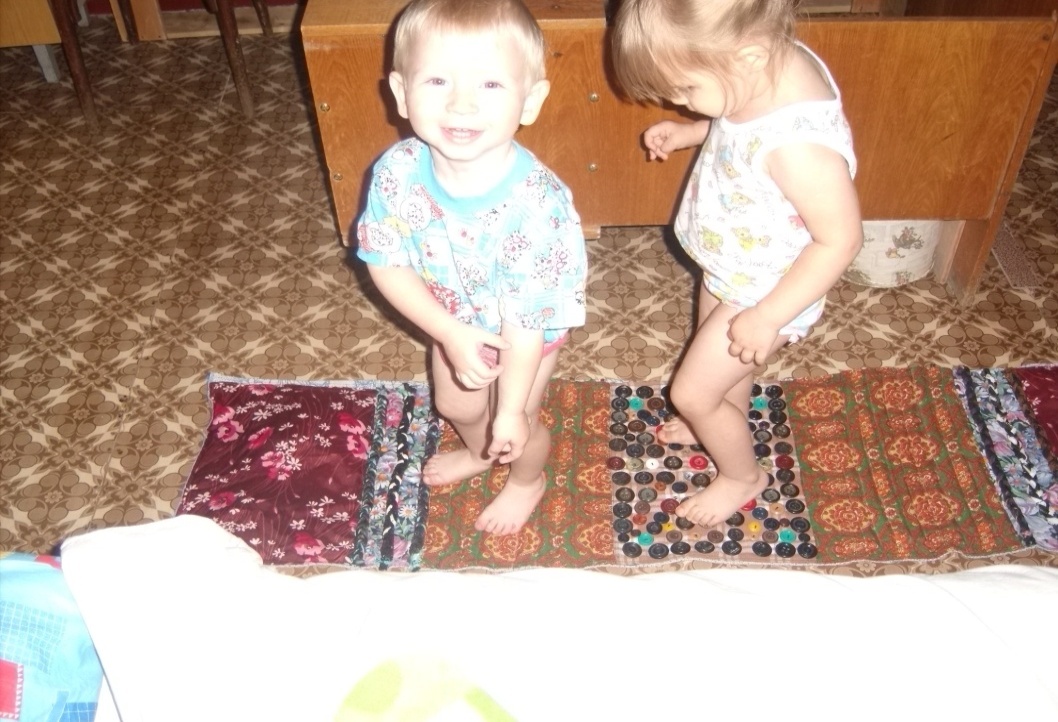 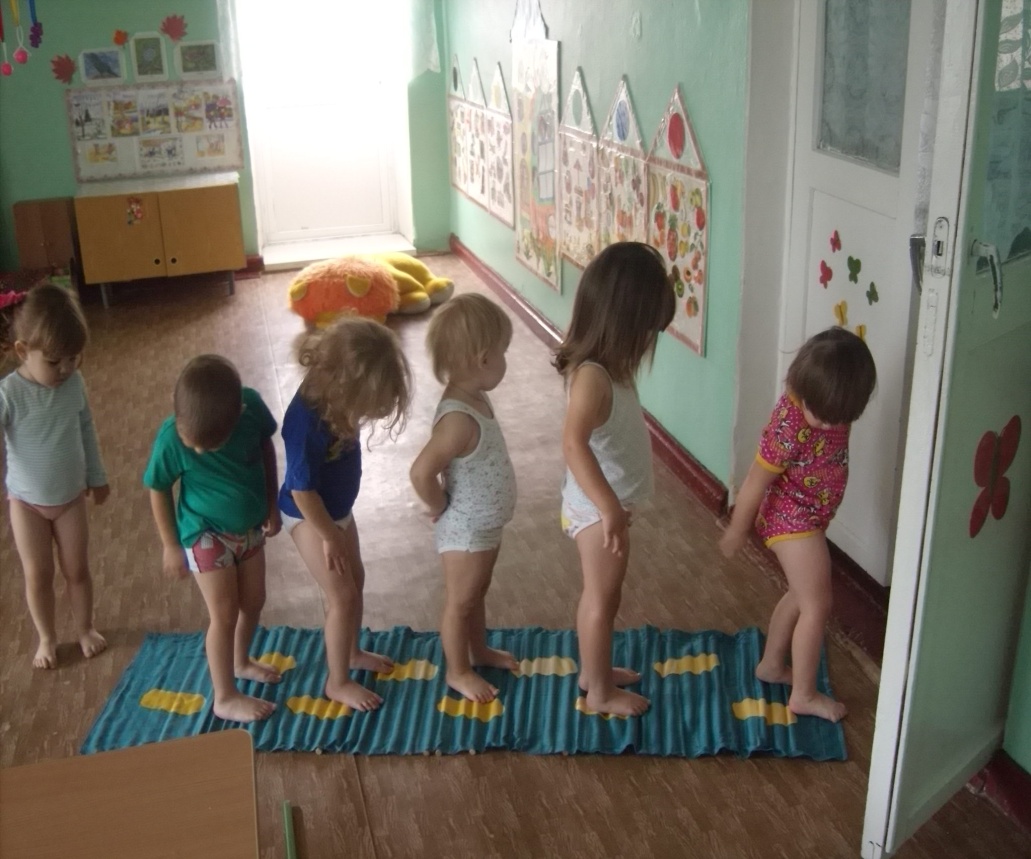 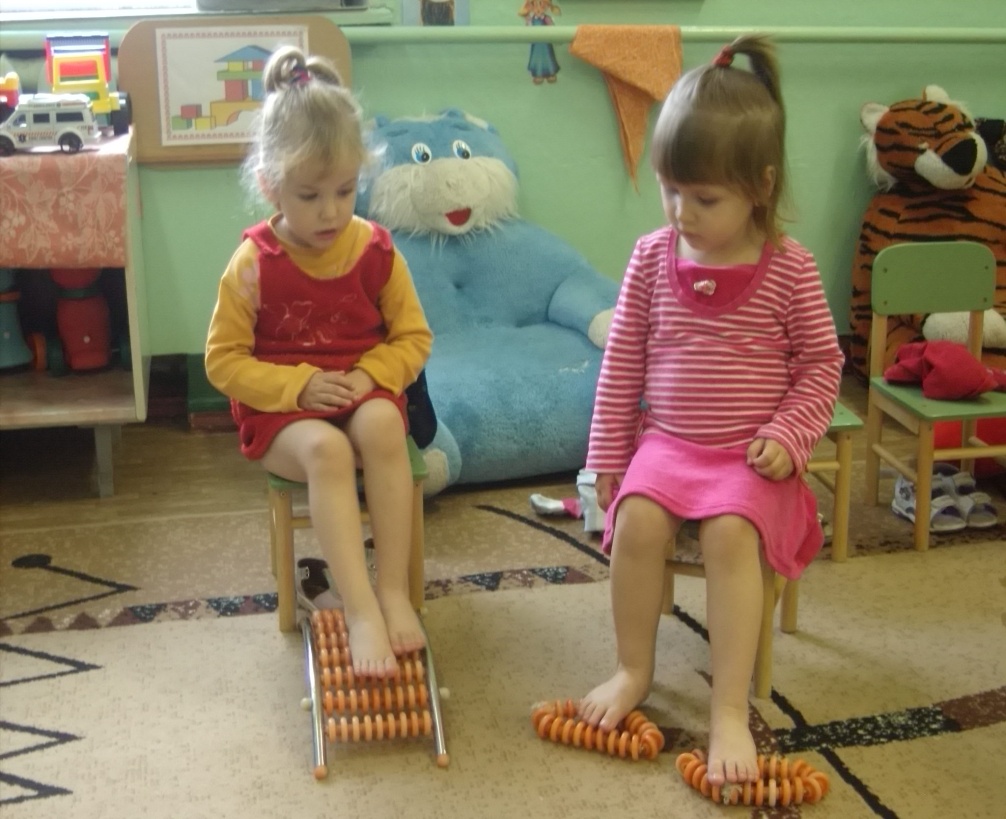 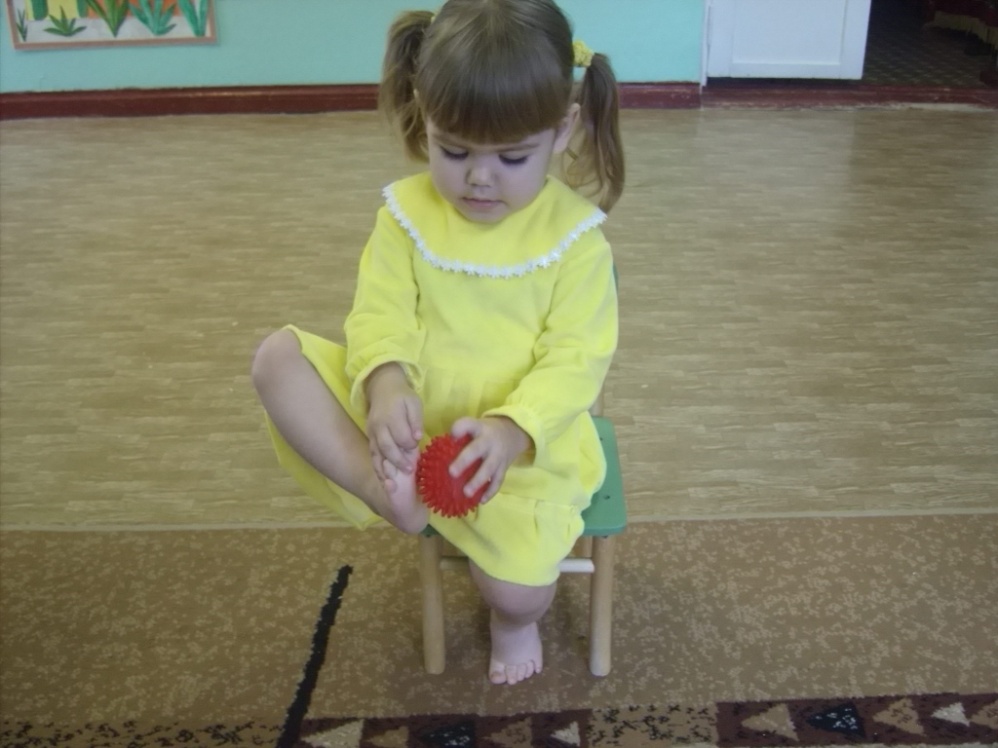 Гимнастика для глаз
Дыхательная гимнастика
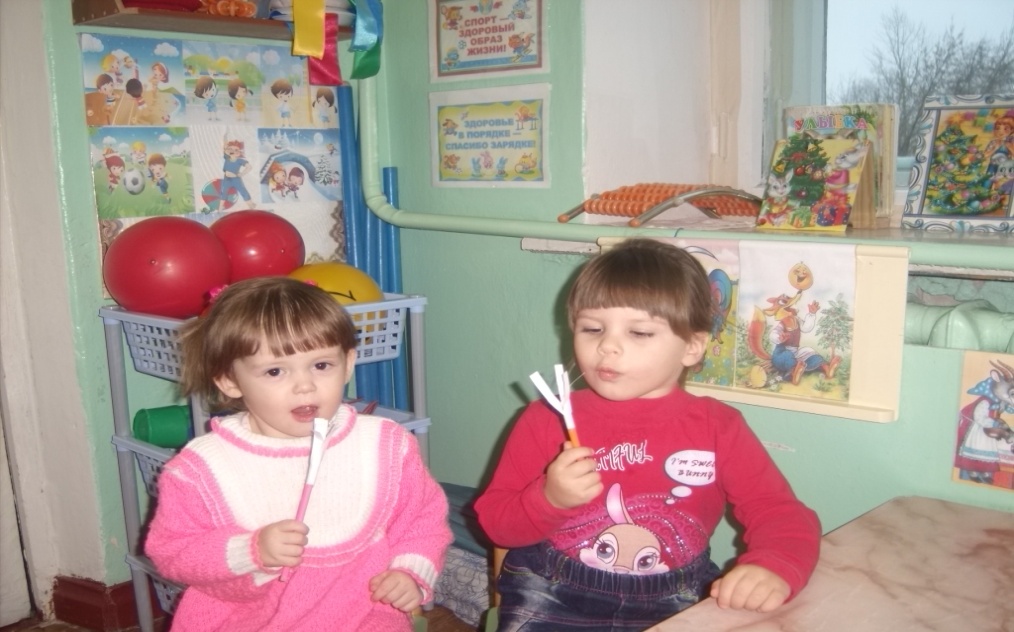 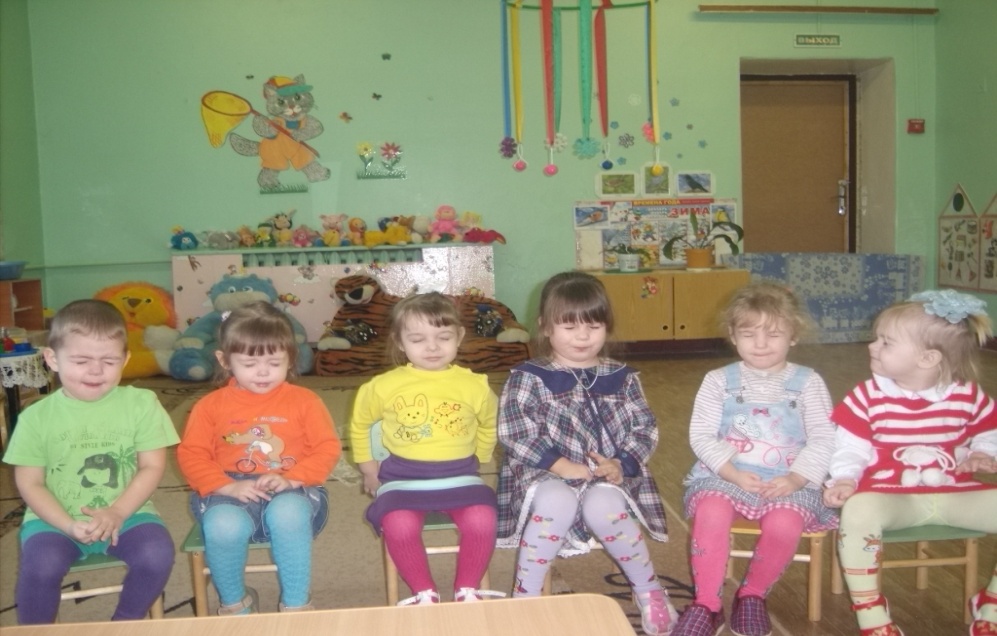 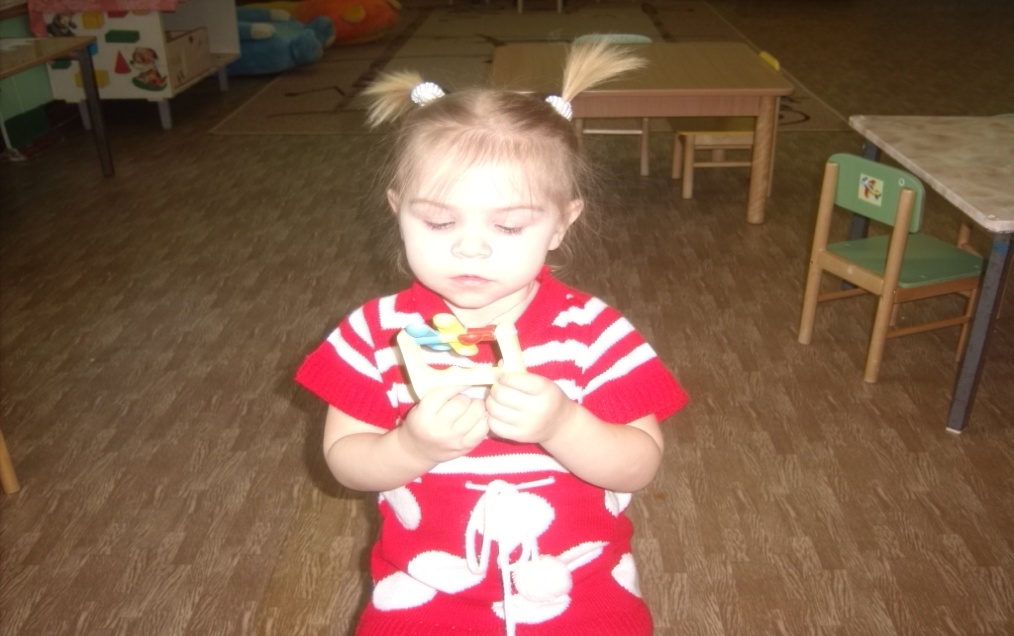 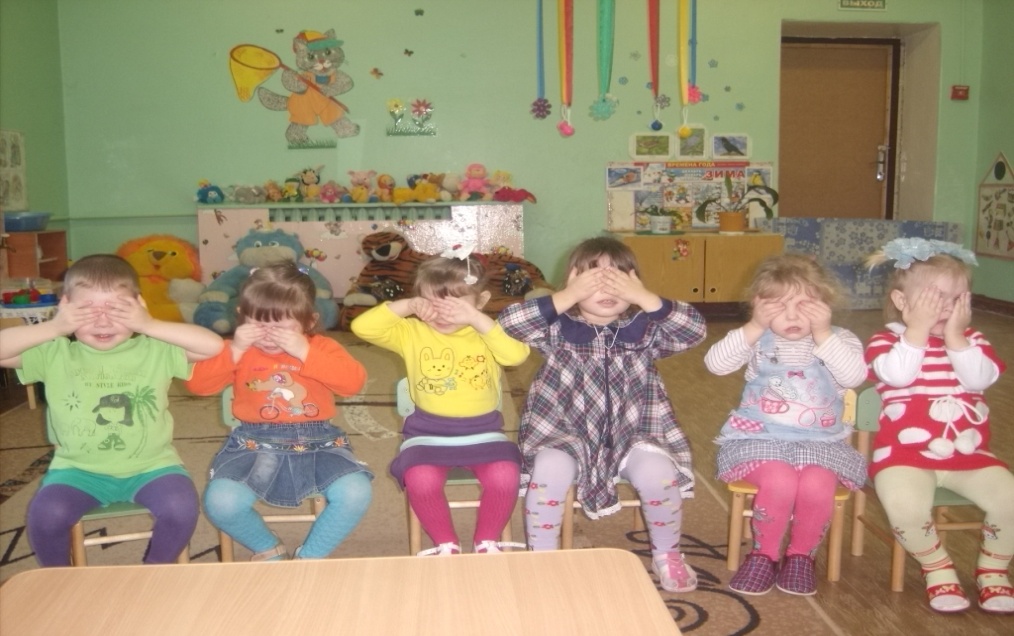 Пальчиковая игра «Пальчики пляшут»
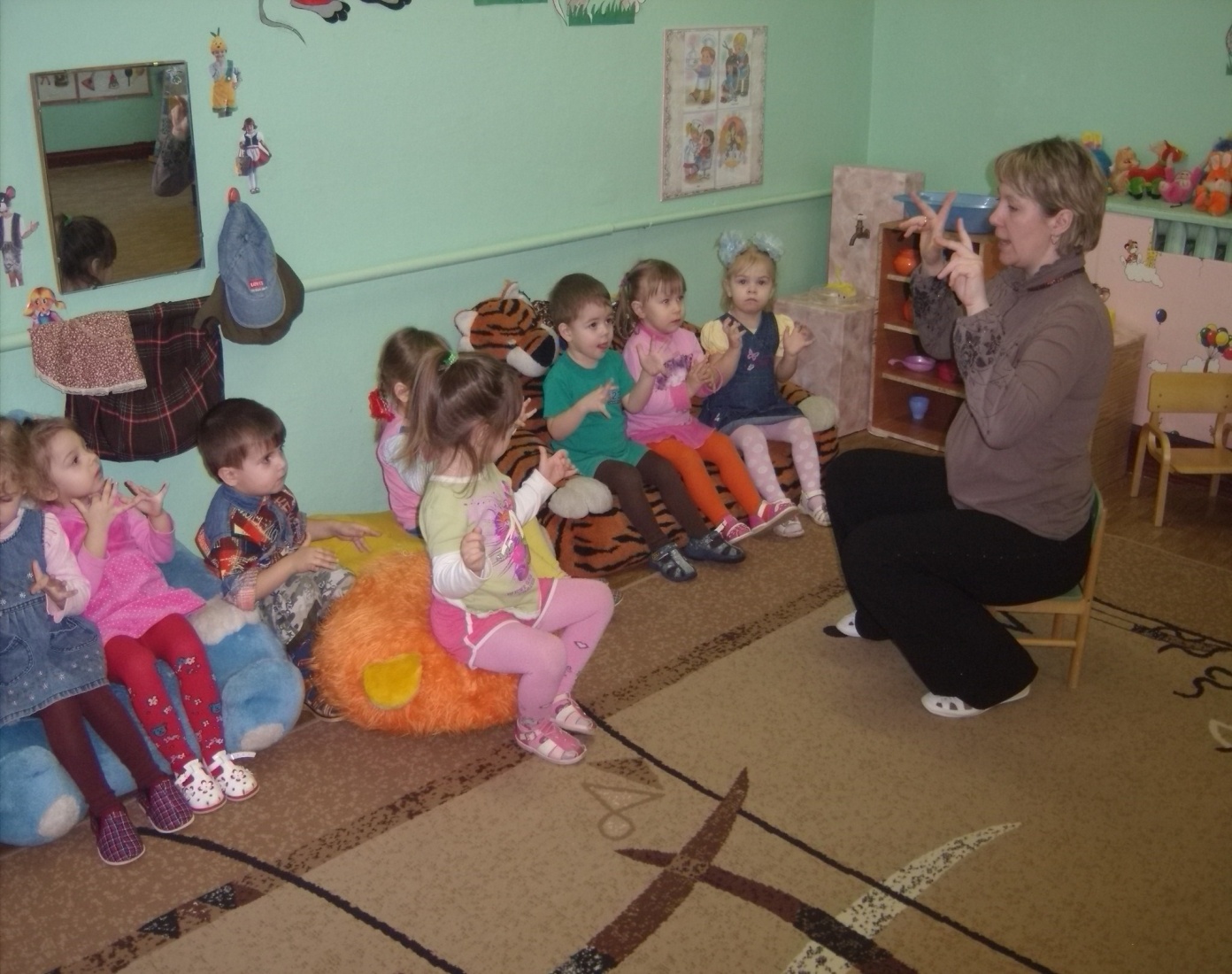 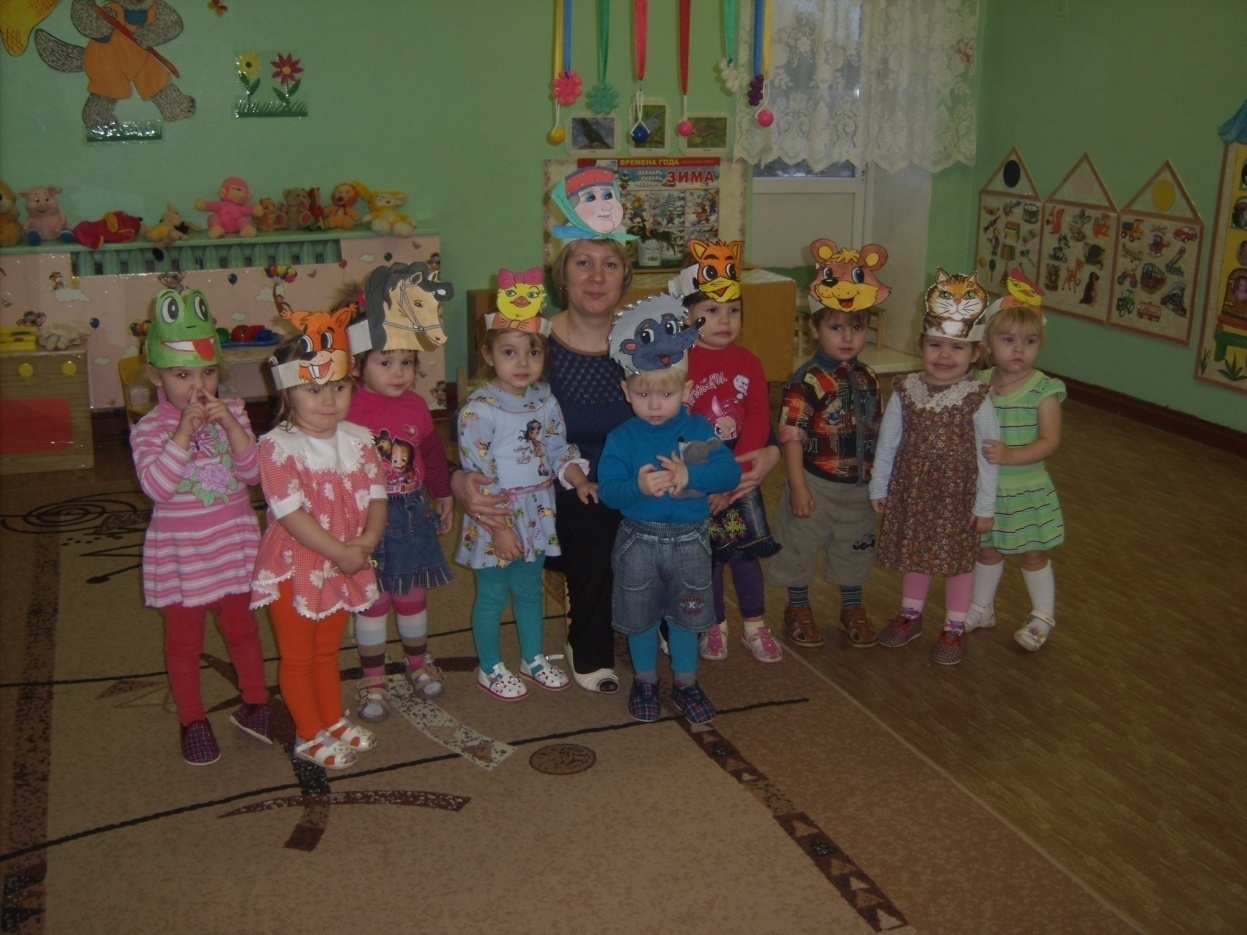 Подвижные игры
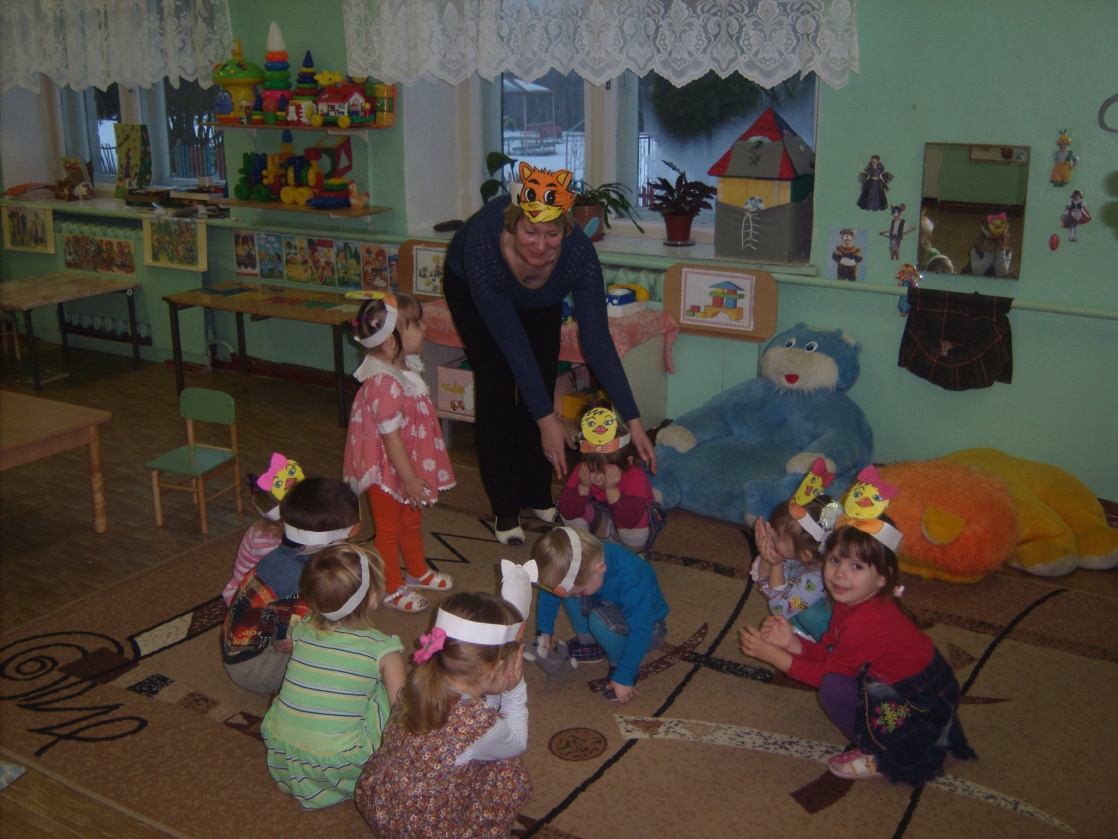 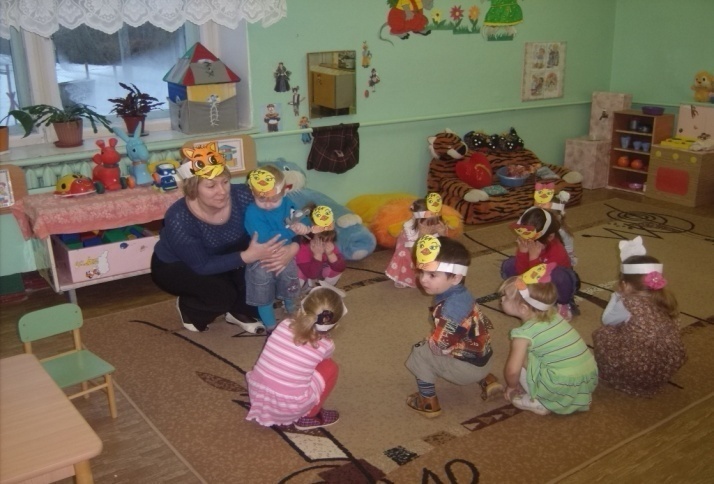 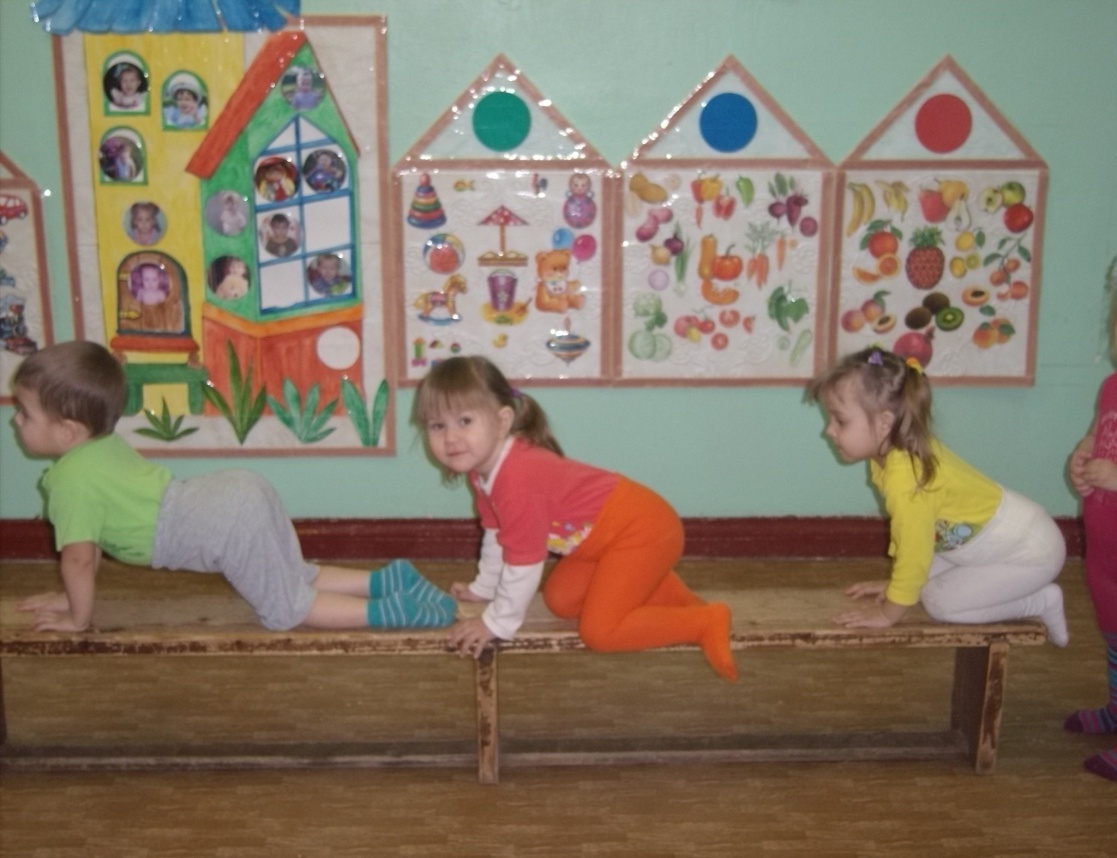 НОД «Физкультура»
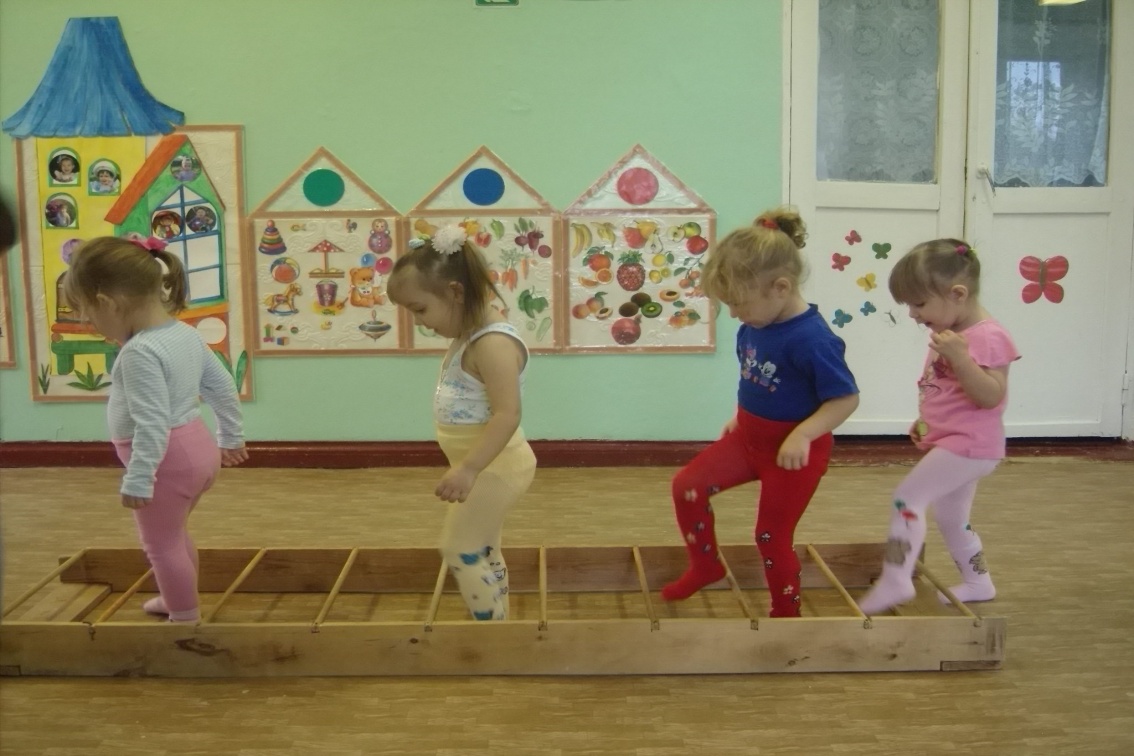 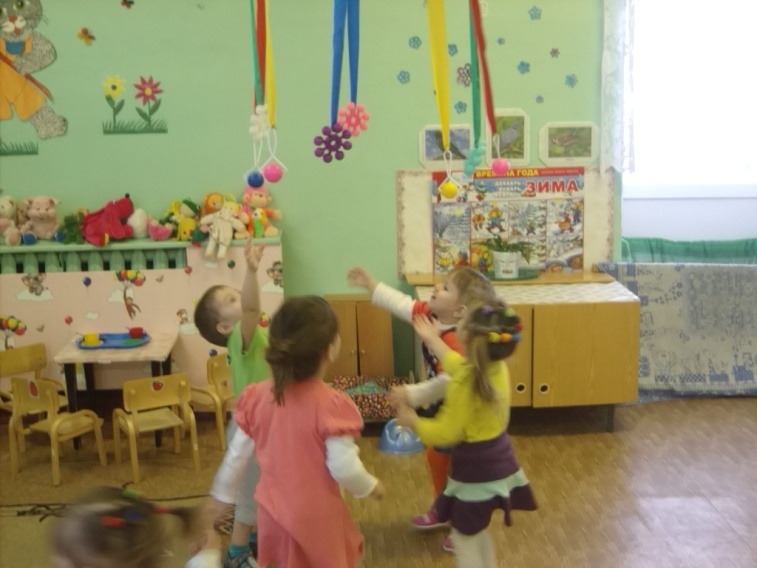 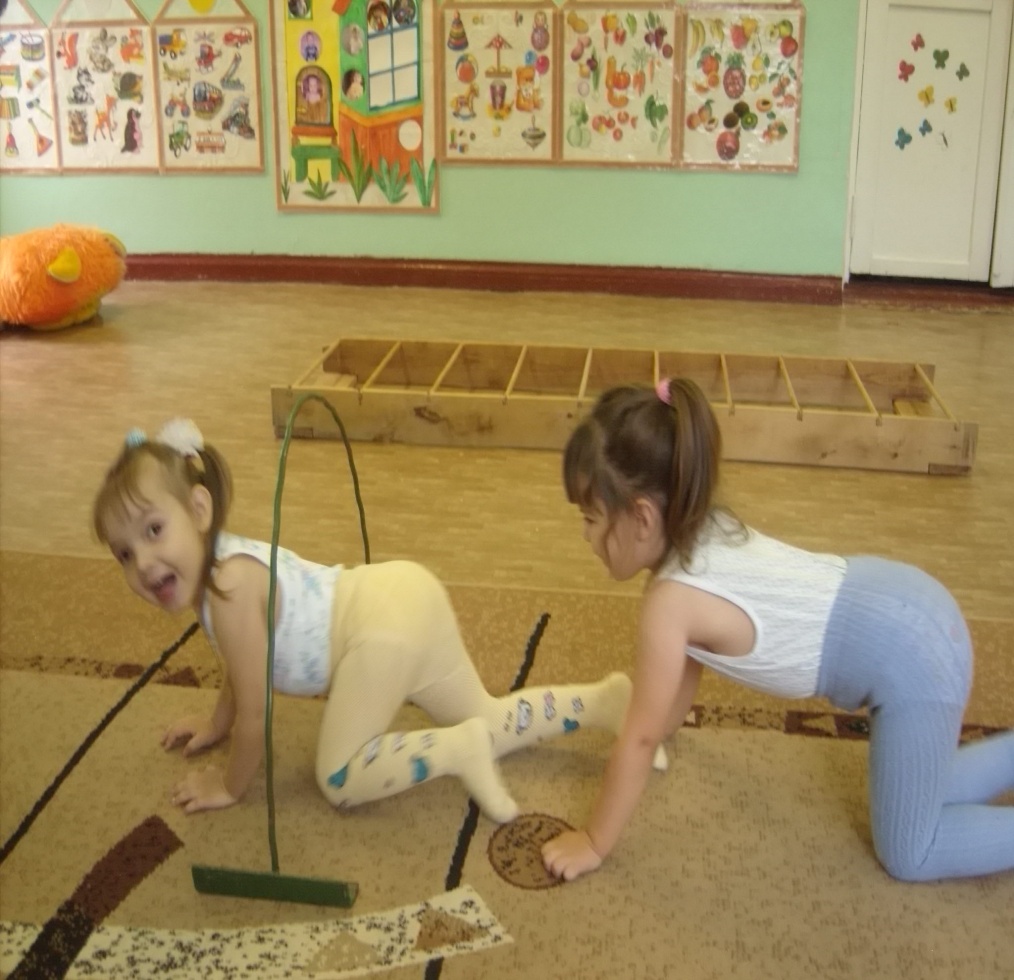 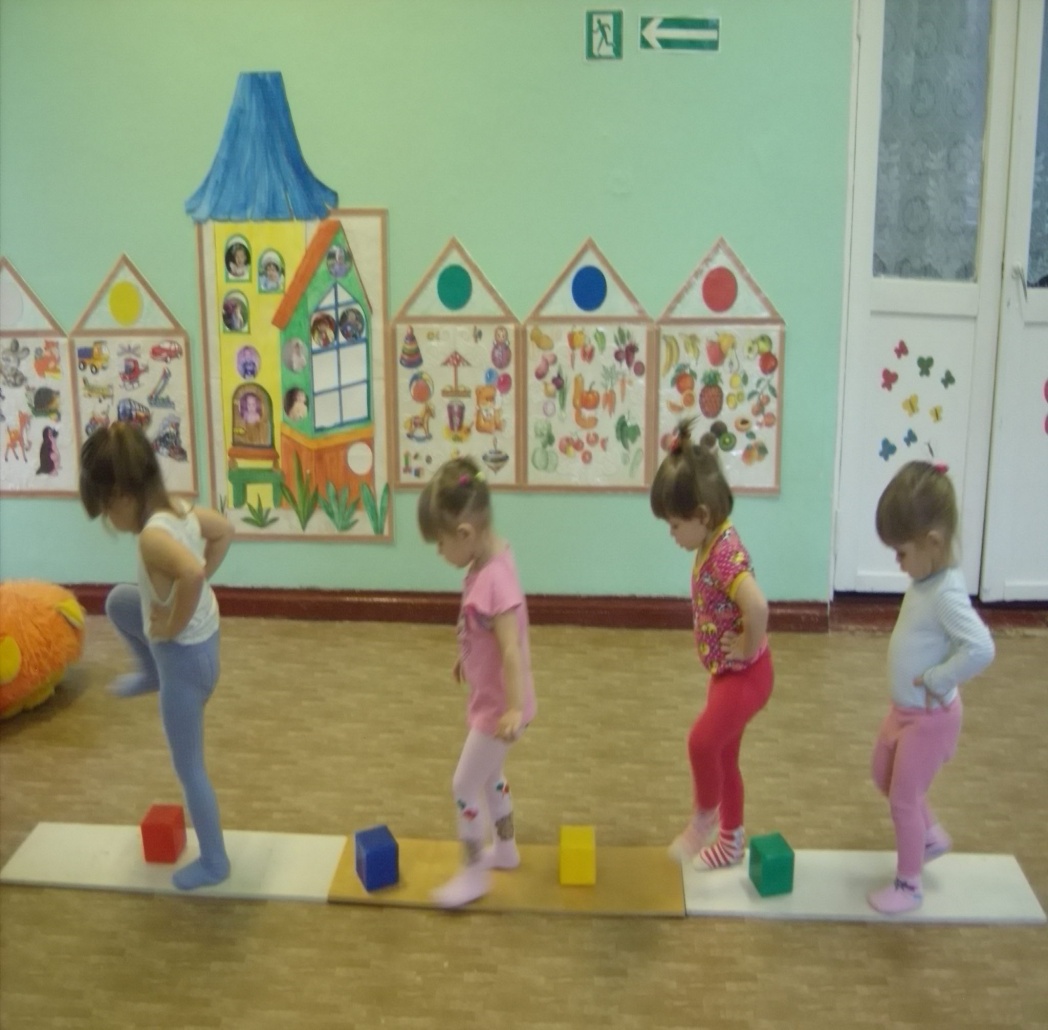 Д/и «Узнай и назови овощи и фрукты»
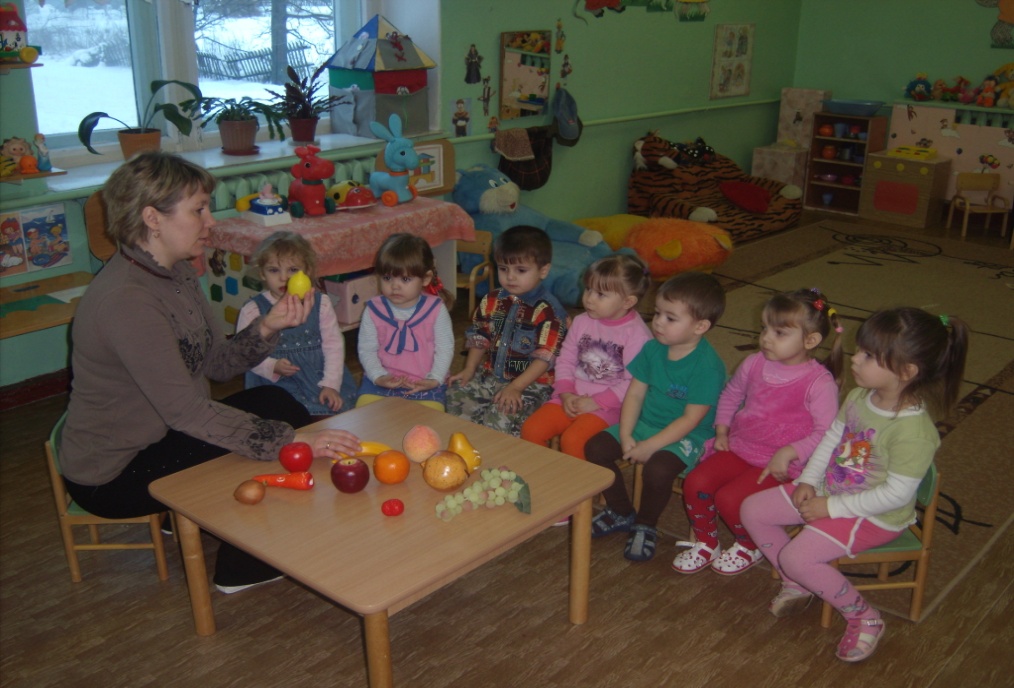 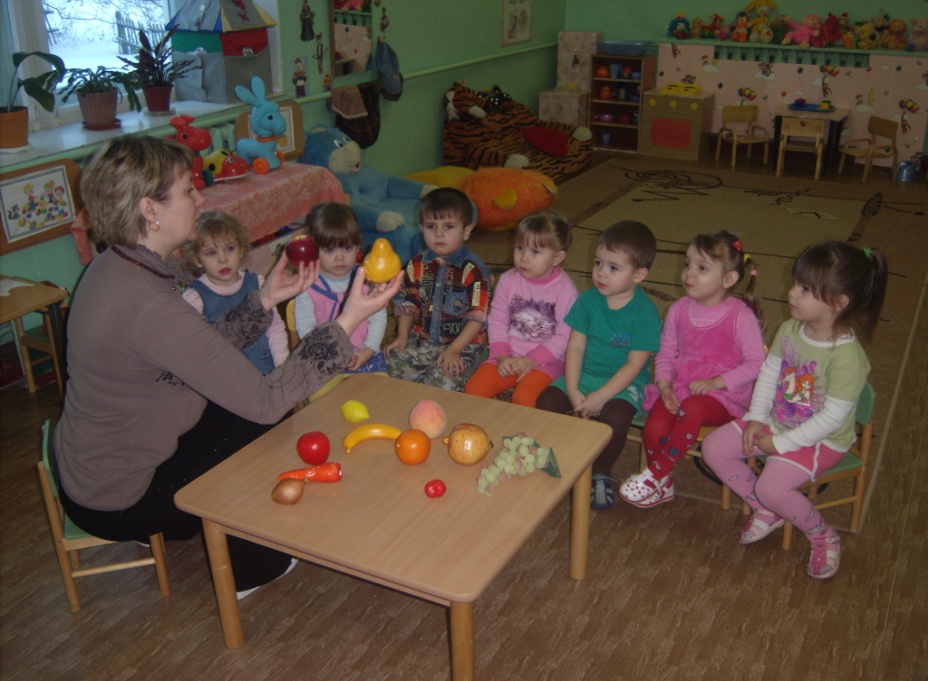 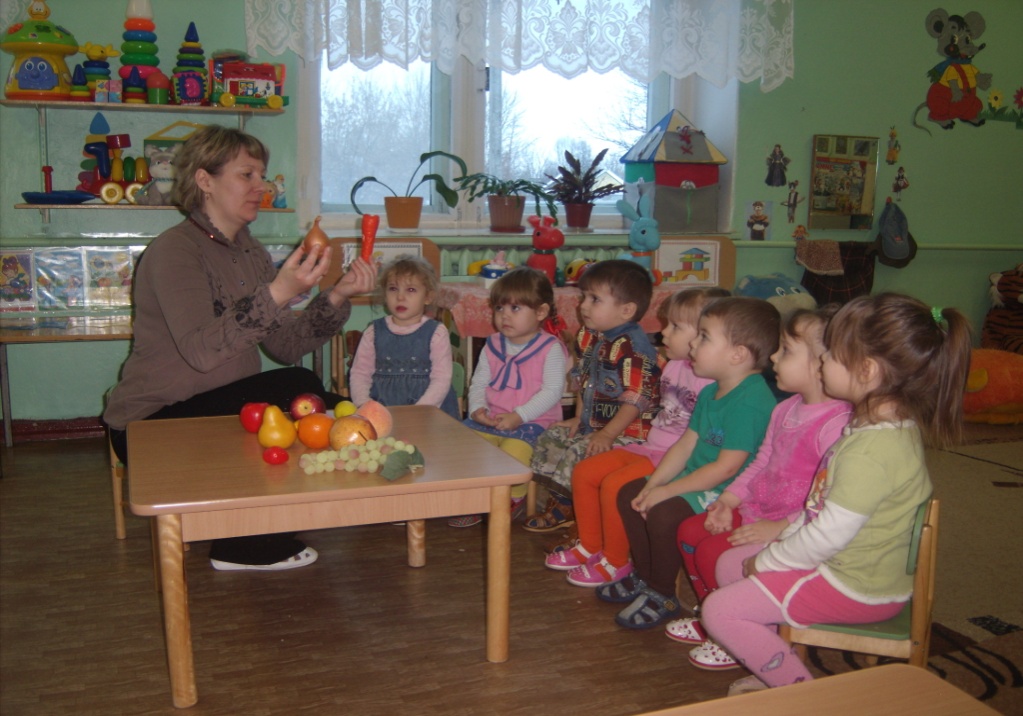 Прогулка
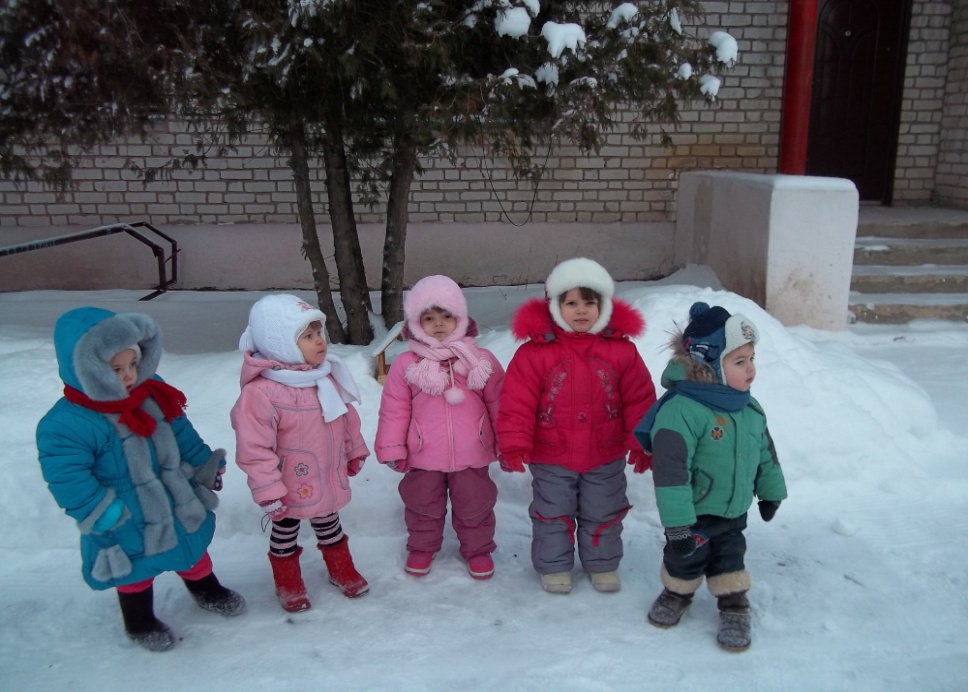 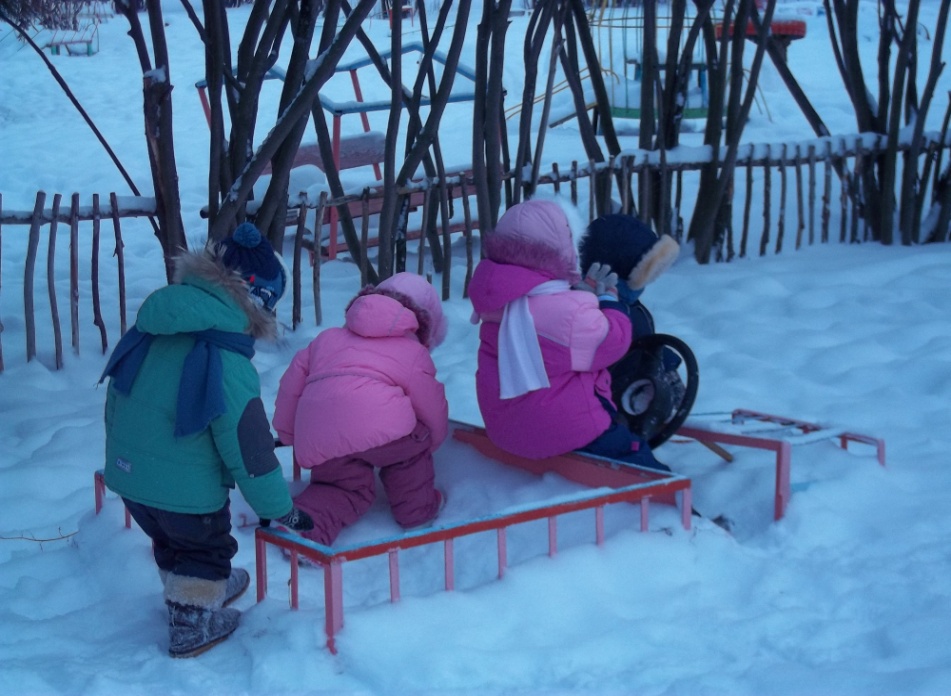 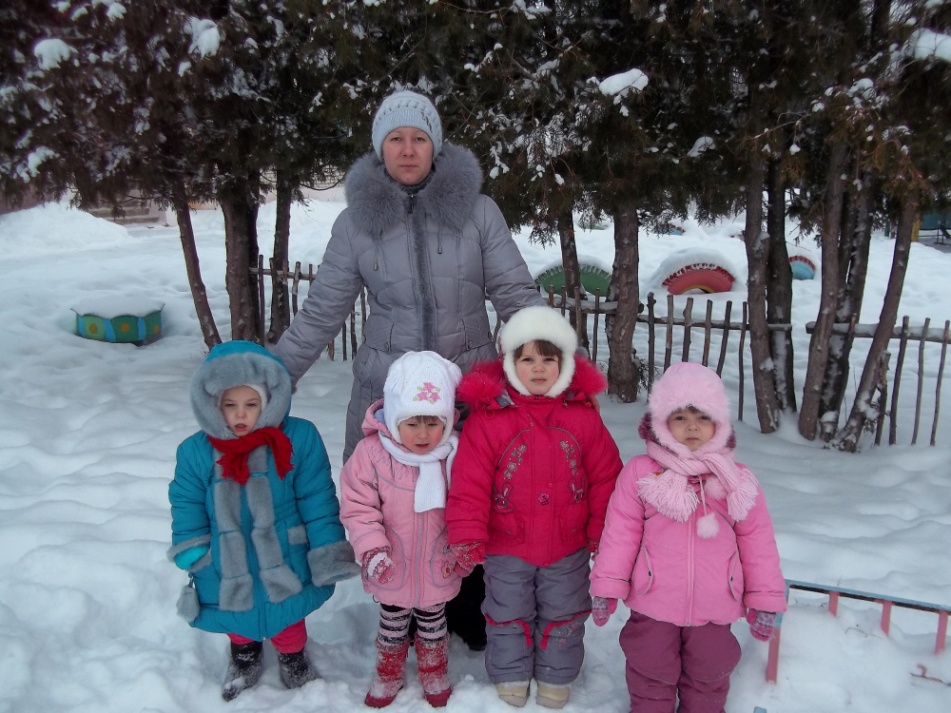 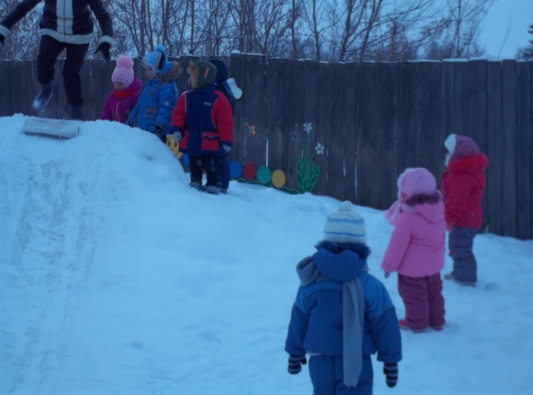 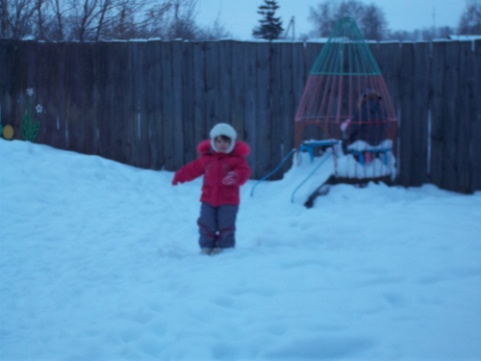 III Блок «Уроки Мойдодыра»
Цель – формирование культурно – гигиенических навыков.
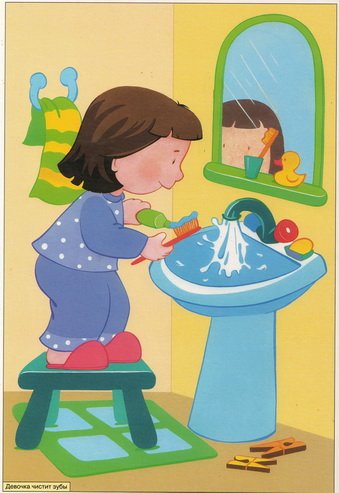 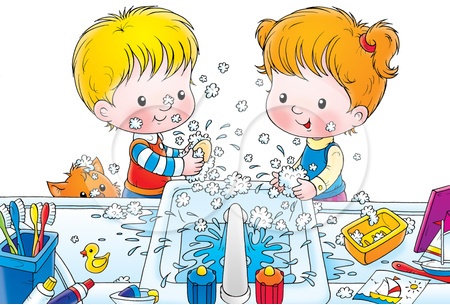 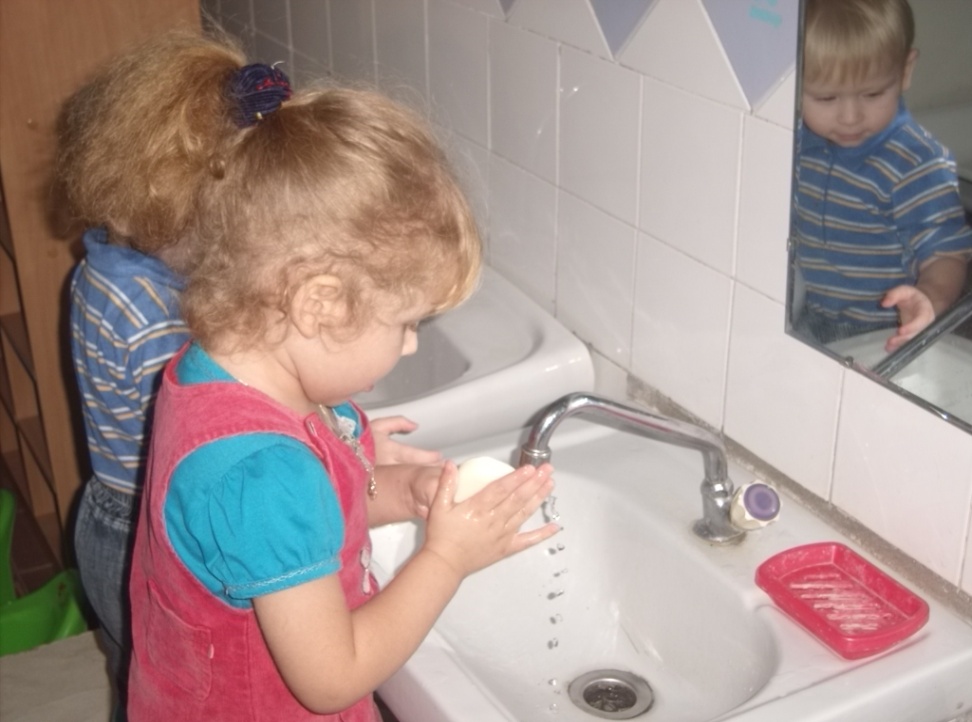 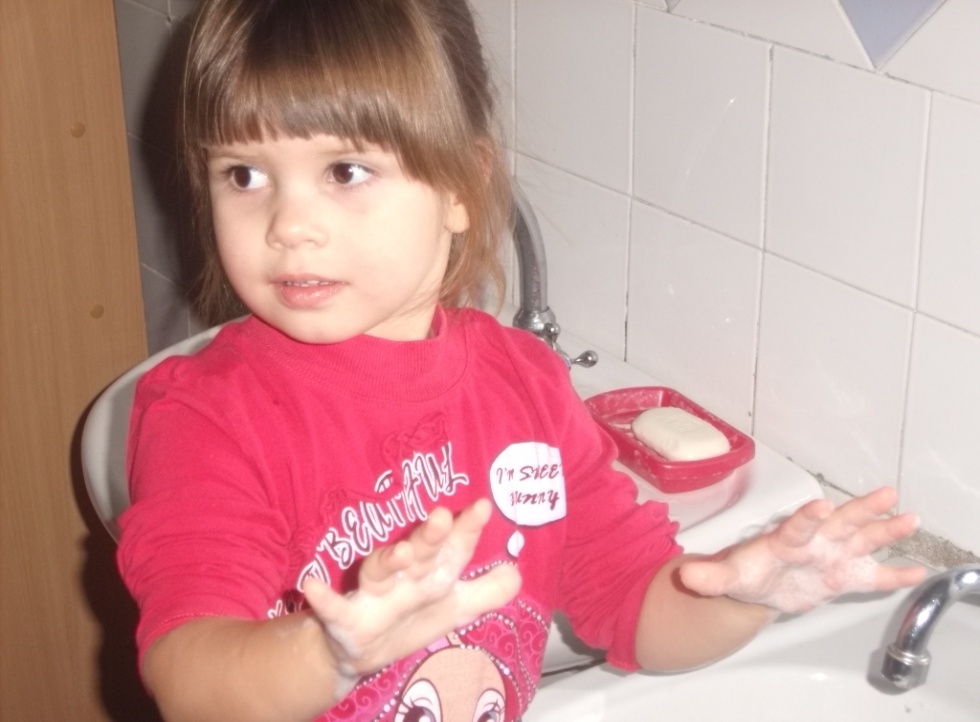 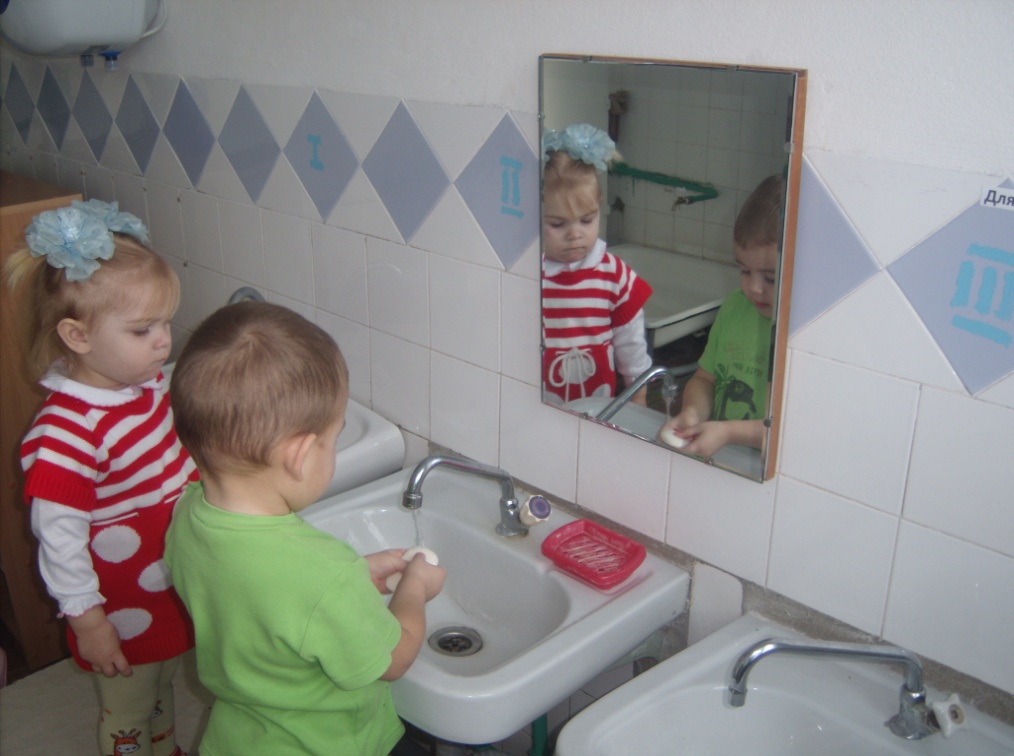 Игры –экспериментирования «Грязные и чистые руки»
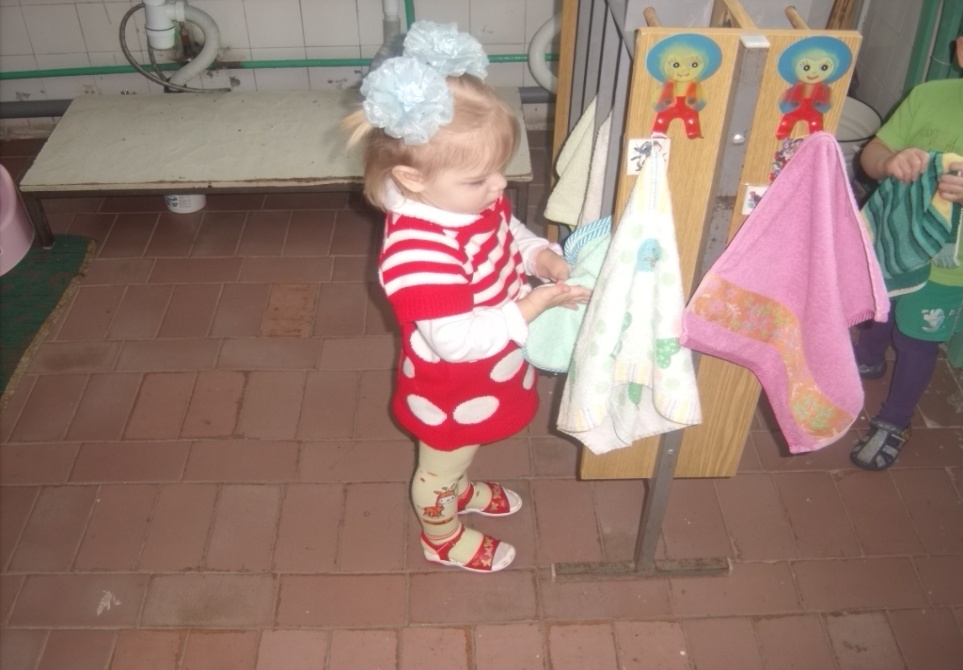 Д/и «Вымоем куклу Таню»
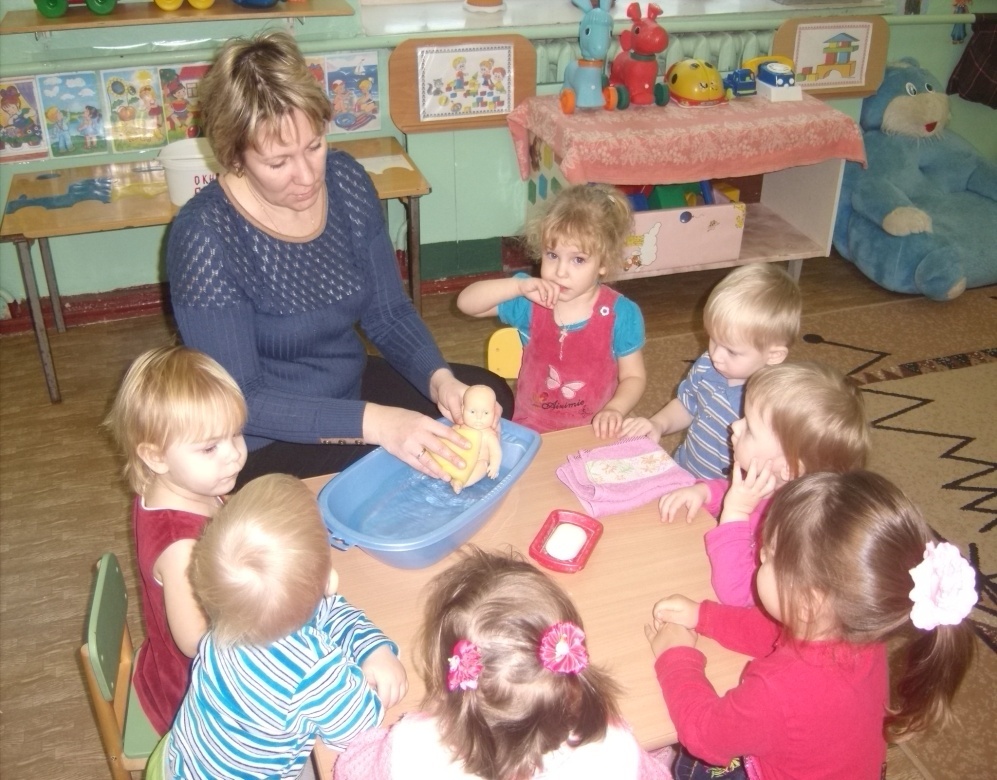 Рассматривание картины «Мальчик моет руки»
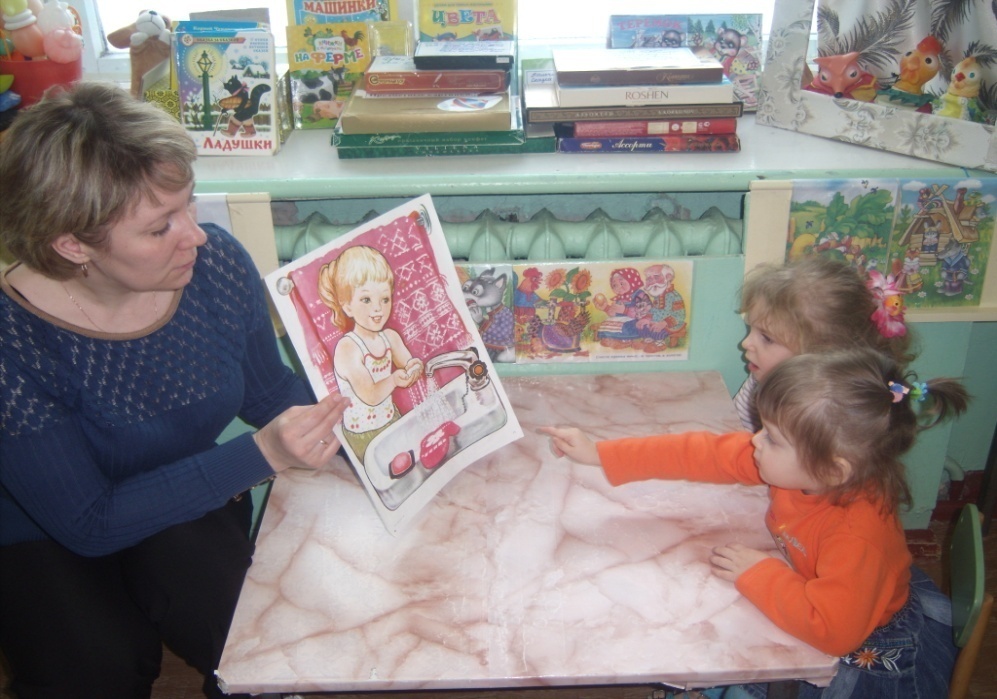 Работа с семьёй
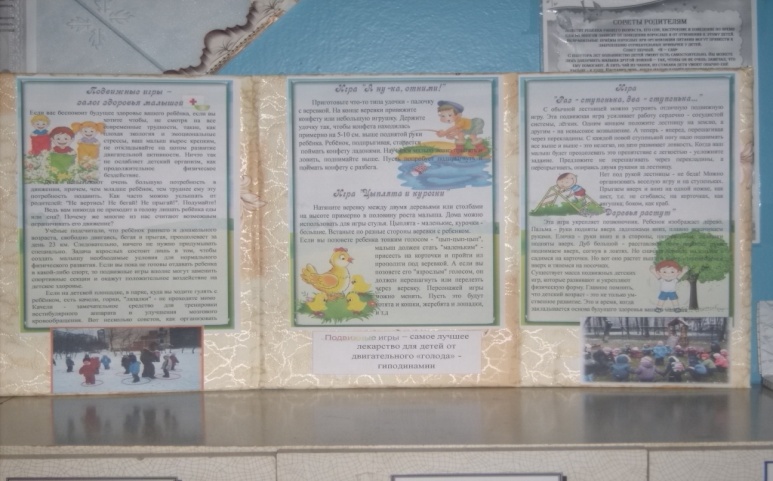 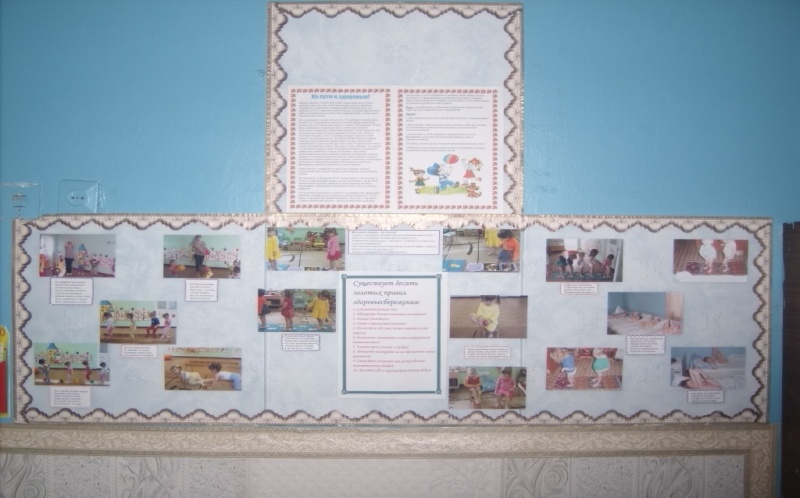 Папка – передвижка «Подвижные игры для малышей»
Фотовитрина «На пути к здоровью»
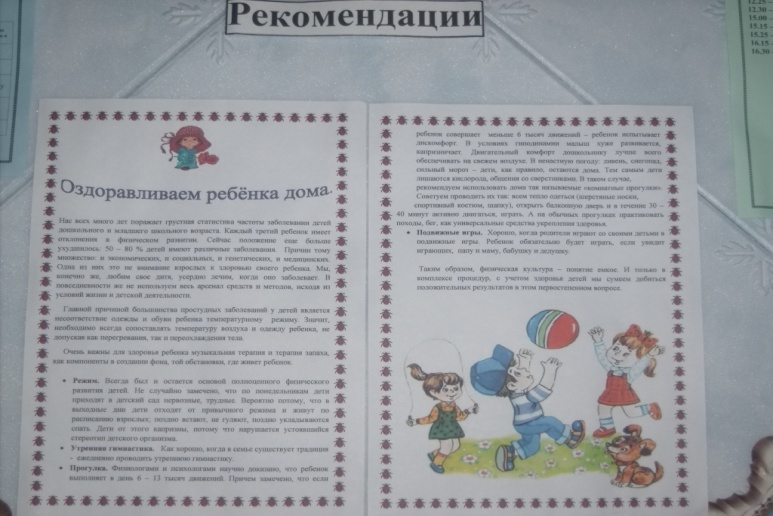 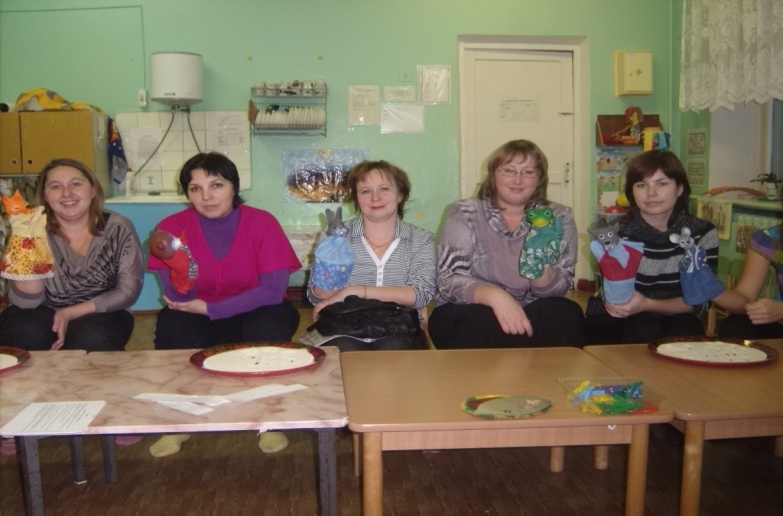 Рекомендации «Оздоровливаем ребёнка дома»
Родительское собрание «Здоровая семья – здоровый малыш»
III Этап – итоговый
Задачи этапа: 
*Обобщение опыта;
*Повторная диагностика детей
*Физкультурное развлечение «В гости к мишке»
*Презентация проекта
Диаграмма показателей уровня физического развития детей на вторую половину года
В группе 14 человек.
Было обследовано 9 человек.
Высокий уровень  -  44,4%(4 чел.)
Средний уровень   -  55,6%(5 чел.)
Низкий уровень  -  0%
Движение – это жизнь, развитие.
Необходимо двигаться, играть с детьми и тогда они будут здоровы и счастливы.
Спасибо 
за внимание!